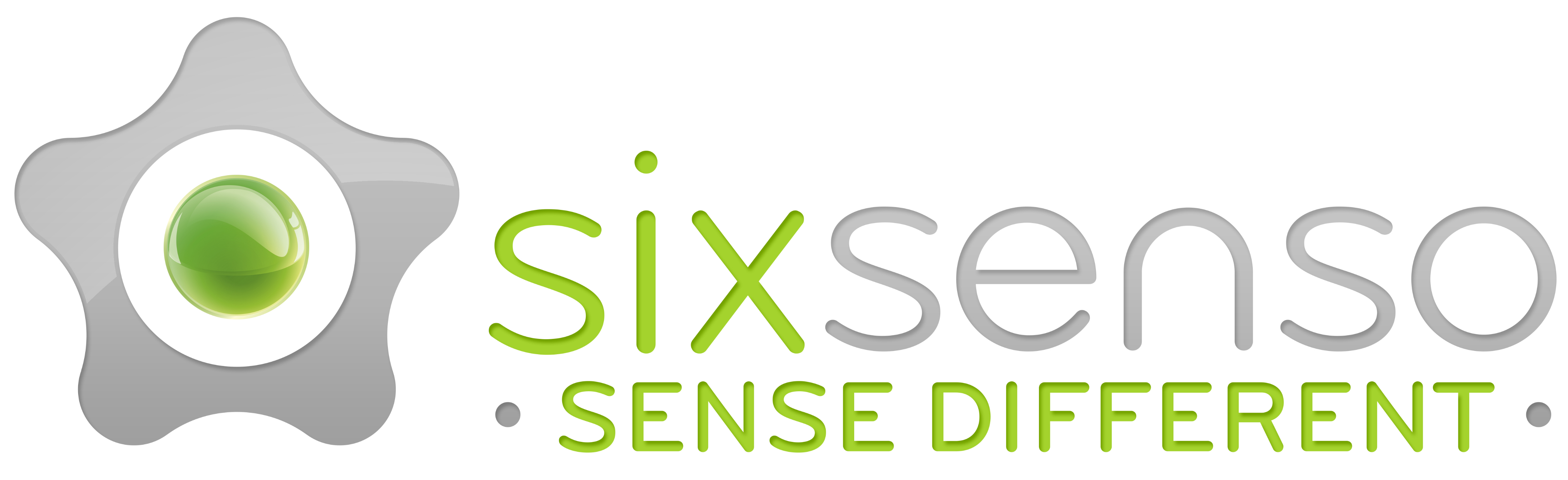 ENHANCEMENT OF MICROBIOLOGICAL ASSESSMENT
SXS-CON
Sixsenso aims to change how microbiological water quality is monitored worldwide bringing the lab to the origin of water contamination by rapid microorganism monitoring tools.

SX-CON is a microorganism concentrator module which  can rapidly filtrate large volume of water samples (in the order of litres) and elute them in a few millilitres reservoir, providing an increasing concentration factor of some orders of magnitude, depending on the application. It is designed to be portable (with large battery autonomy) and robust to use in the most challenging outdoors' environmental conditions or simply operating in the laboratory. 

Combine SX-CON with several microbiological assessment techniques and methods in order to increase their representativeness and enhance their sensitivity, including standard or fluorescence microscopy, Lateral Flow Device (LFD) assays, Defined Substrate Technology (DST) based assays, Nanoparticles-based assays, Antigen-based assays, rRNA-based assays and PCR assays. It has been proven to be suitable for virus, gram negative and gram positive bacteria, and phytoplankton concentration, in fresh water, brackish water and sea water. It has direct application in bathing and recreational waters, ports and harbours water, ballast water IMO-D2 regulation compliance, waste water, regenerated waters, irrigation waters, industrial water and beverage quality control.
Portable concentrator system
Enhance your microbiological  assessment by a rapid on-site pre-concentration step. 

Filtrate large volumes of water and elute them in a few mils to easily increase the assay’s sensitivity and sample representativeness reaching target microorganism concentration levels required for your application in a few minutes.
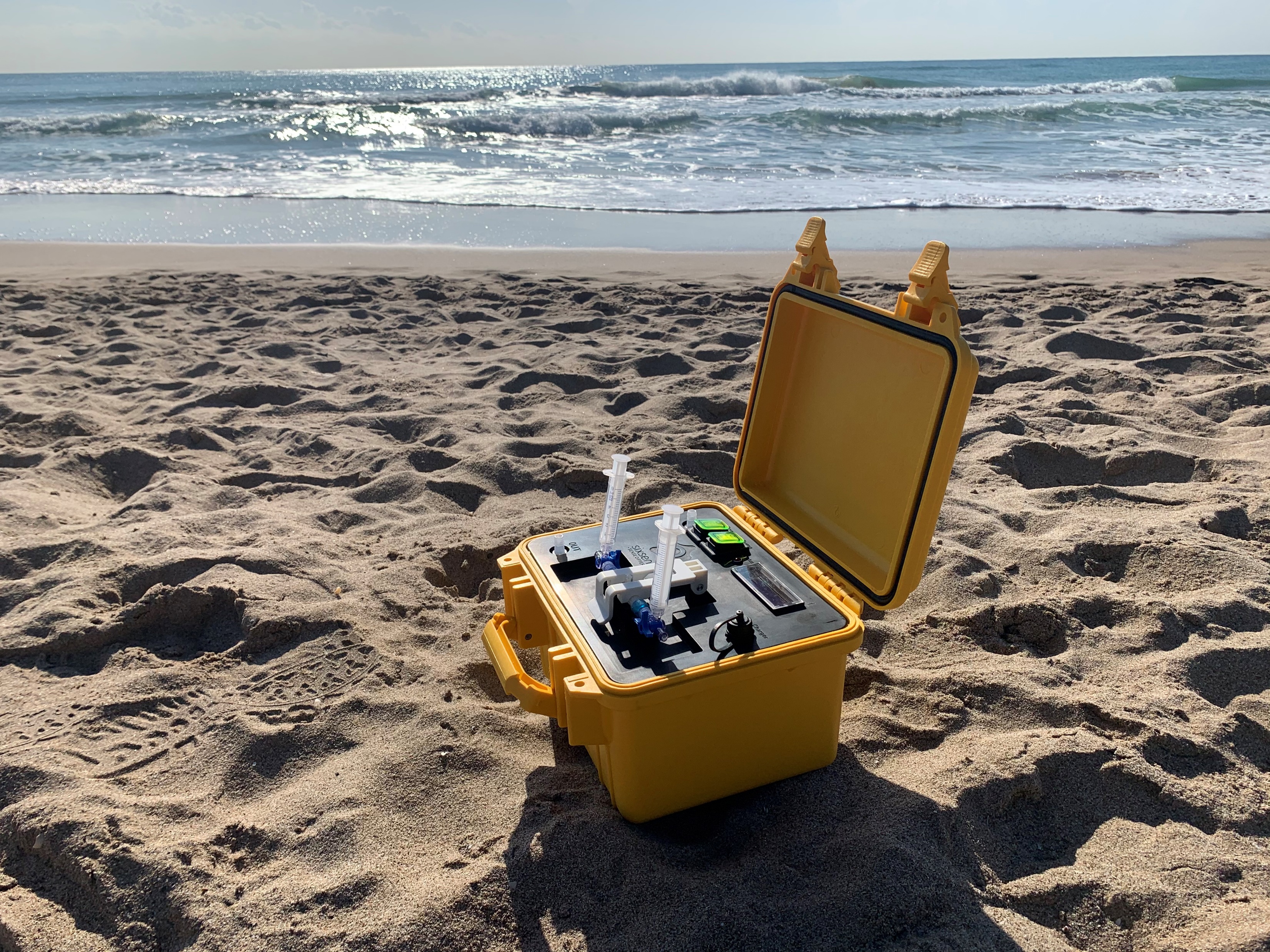 industrial water, fresh water and beverage quality control.
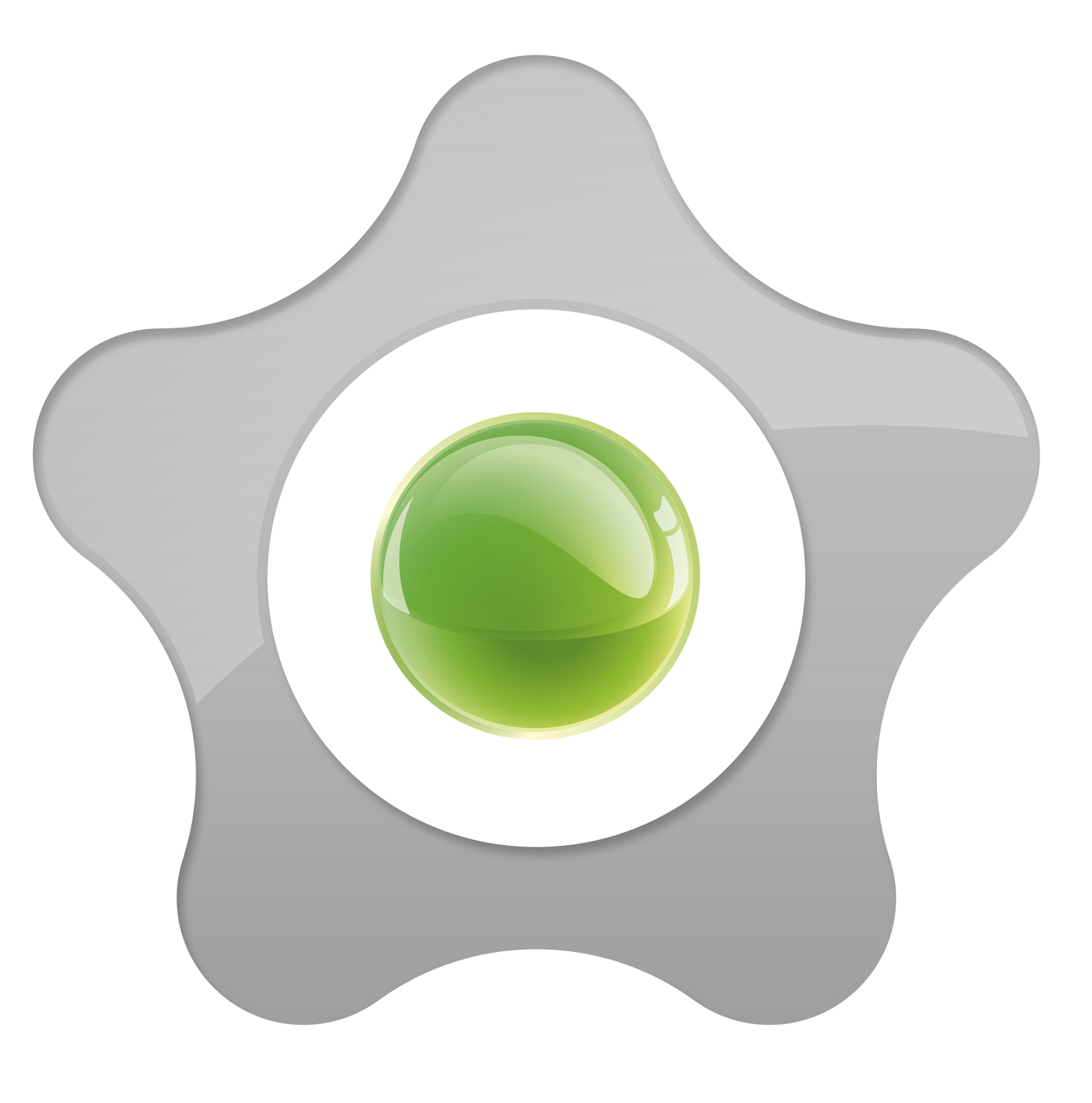 SXS-CON provides large volume water filtration through highly efficient cell trap filters to increase the representativity of microbiological analysis. 
Large volume processing followed by an efficient elution procedure provides very high concentrator factors.

Avoid long time-consuming replication or pre-enrichment steps by a rapid on-site concentrator module.
Specifications *
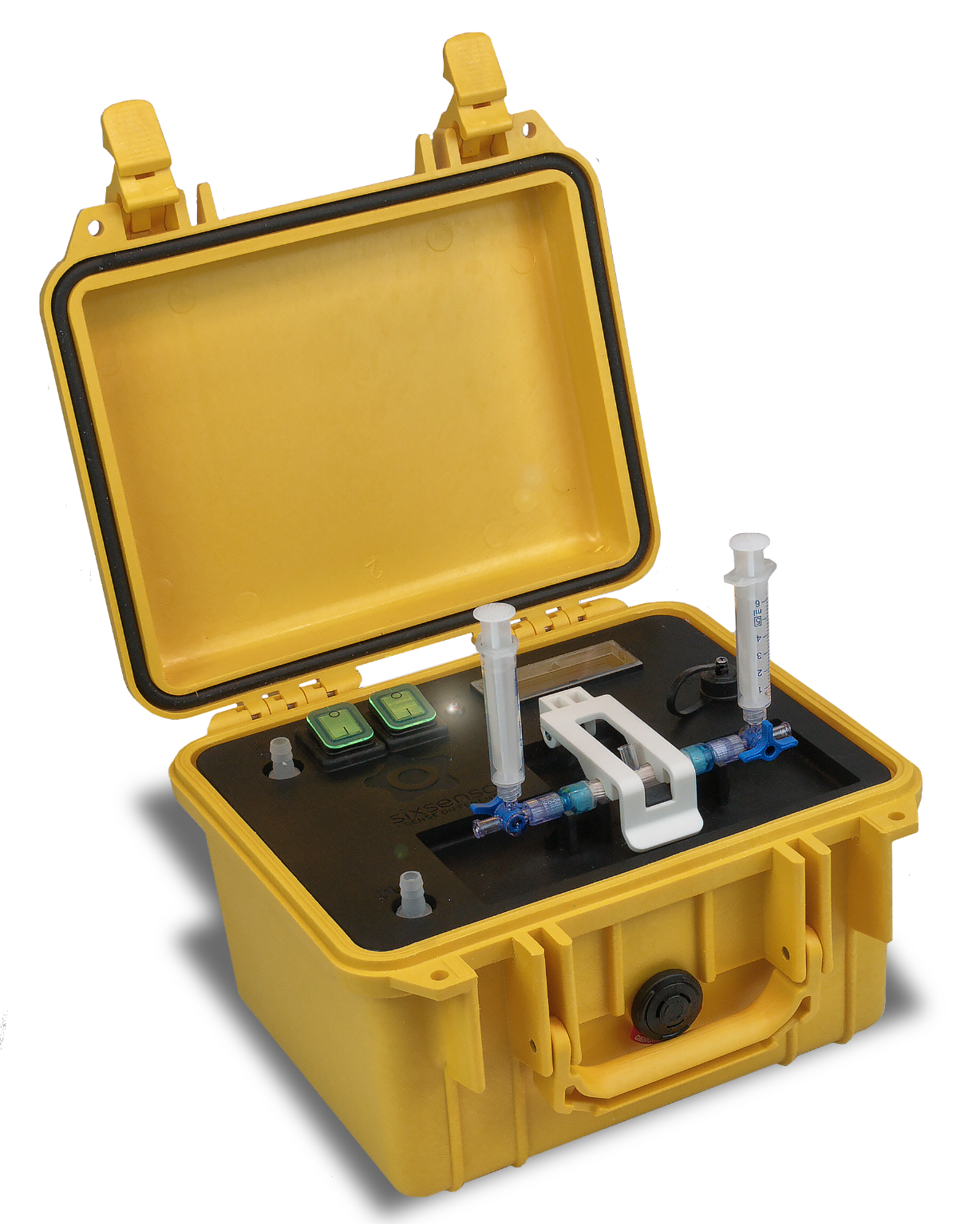 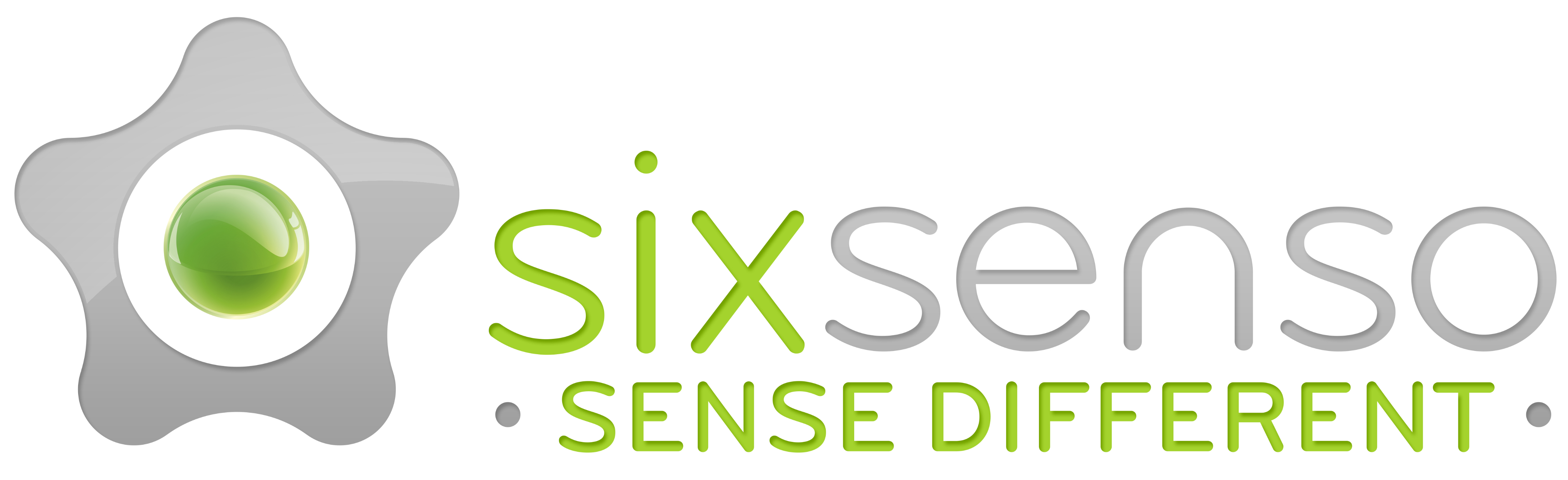 * In view of our continual improvements, the designs and specifications of our products may vary from those described.
Sixsenso Technologies S.L
Av. Carl Friedrich Gauss 3, office 350 | 08860 Castelldefels, Barcelona | Spain
info@sixsenso.com | www.sixsenso.com
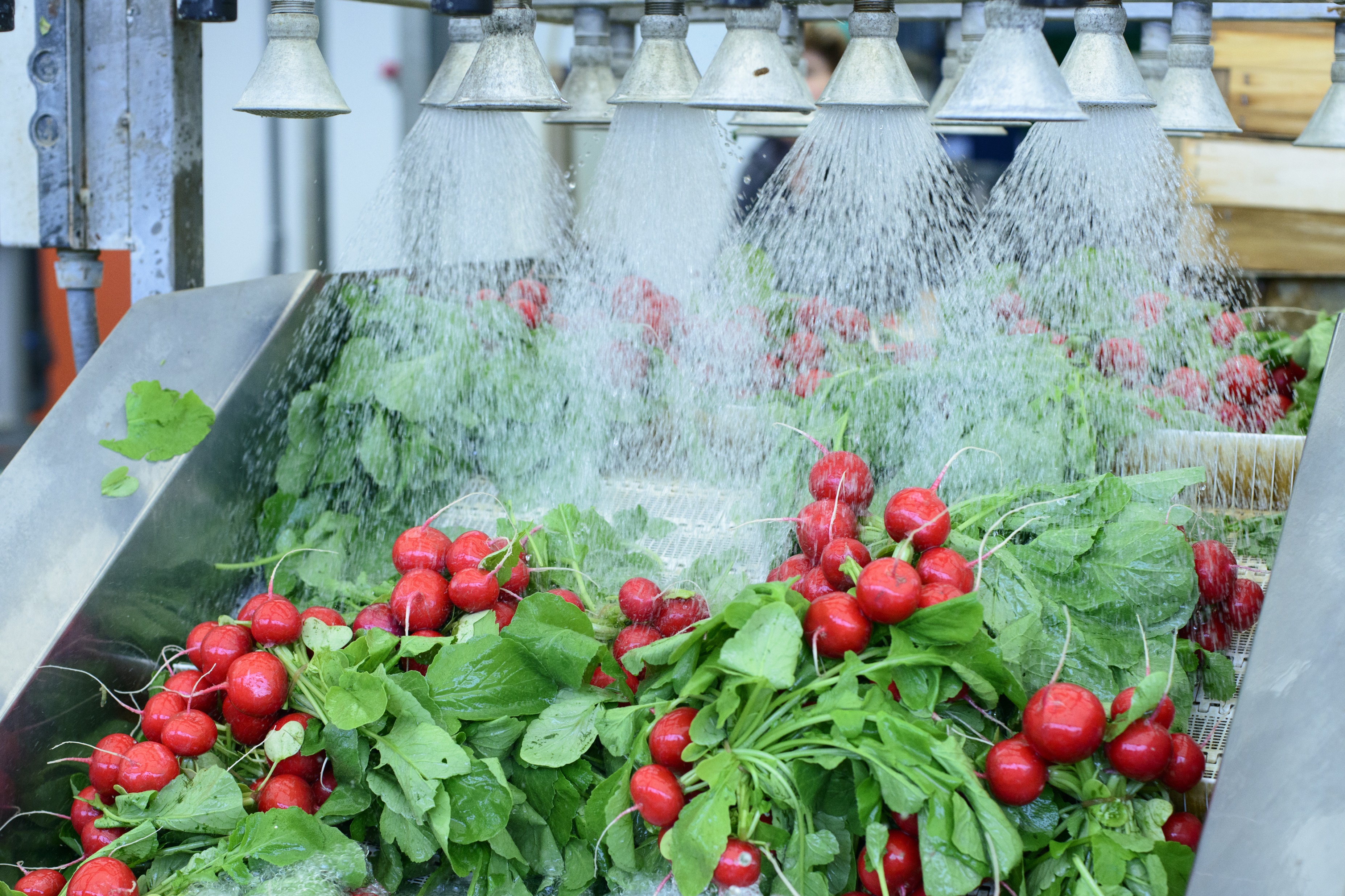 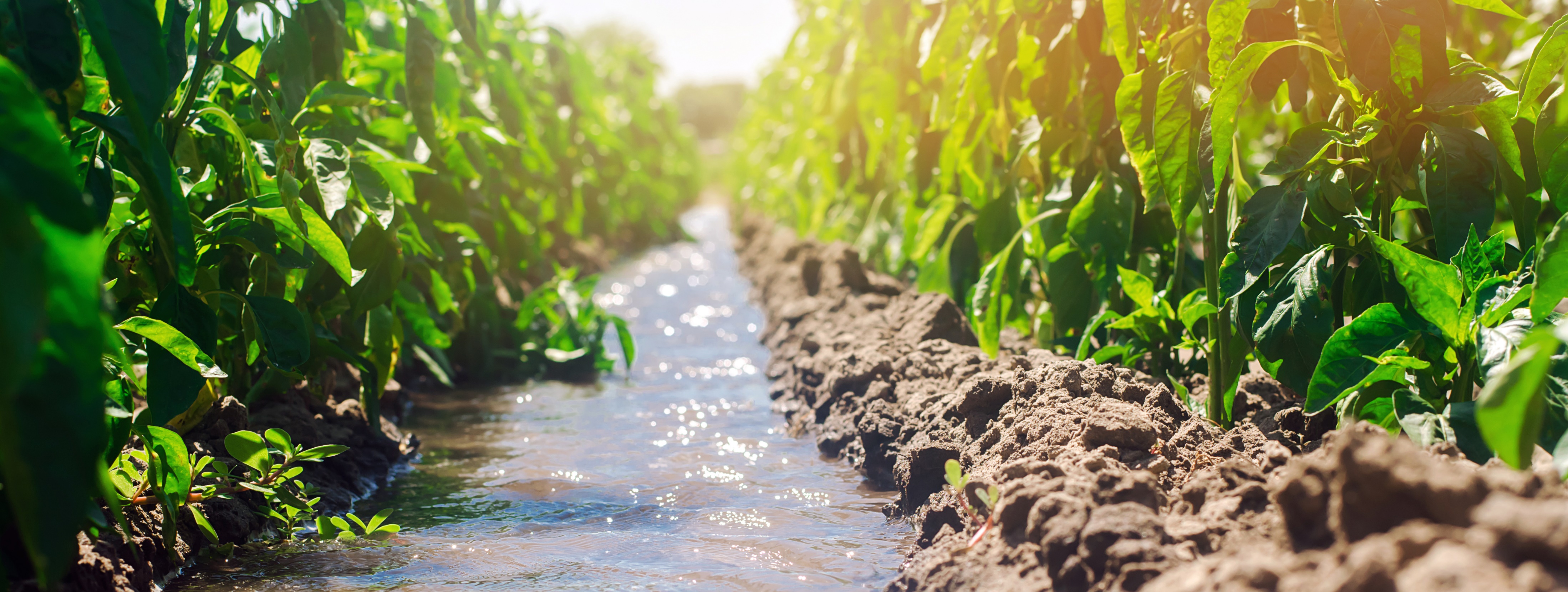 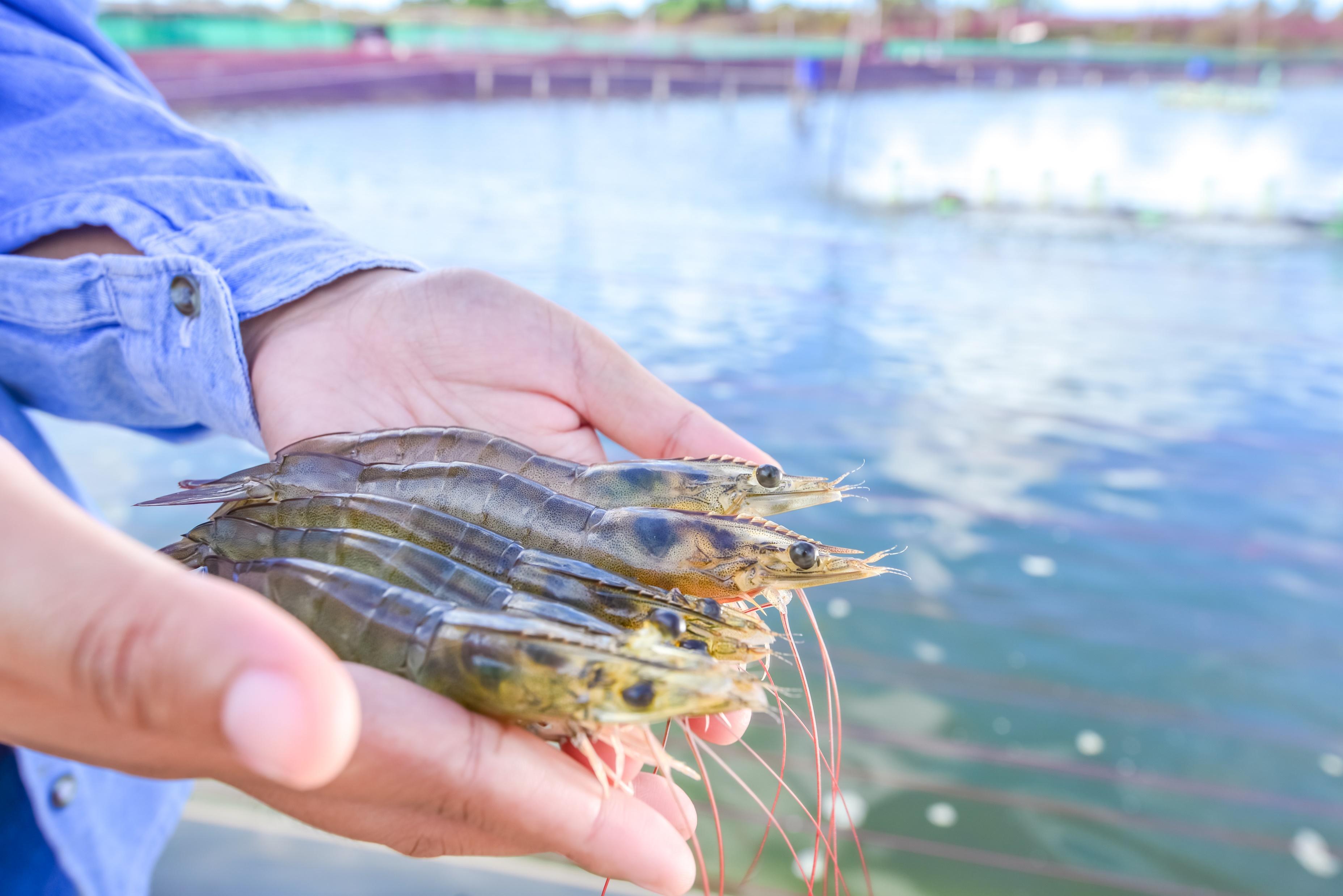 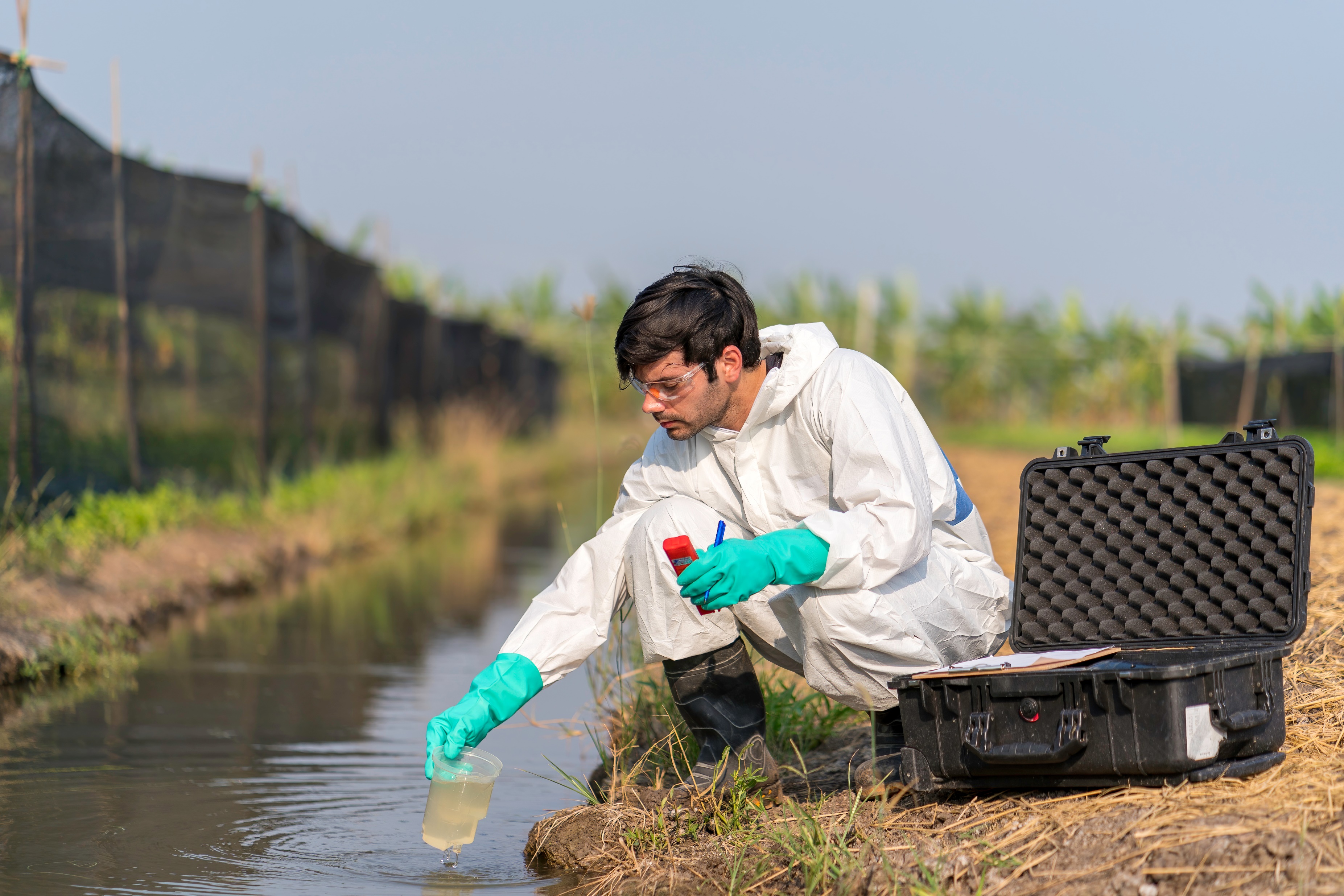 Enhance rapidly the sensitivity and representativeness of your microbiological  assessment by a pre-concentration step.
SXS-CON
Portable concentrator system
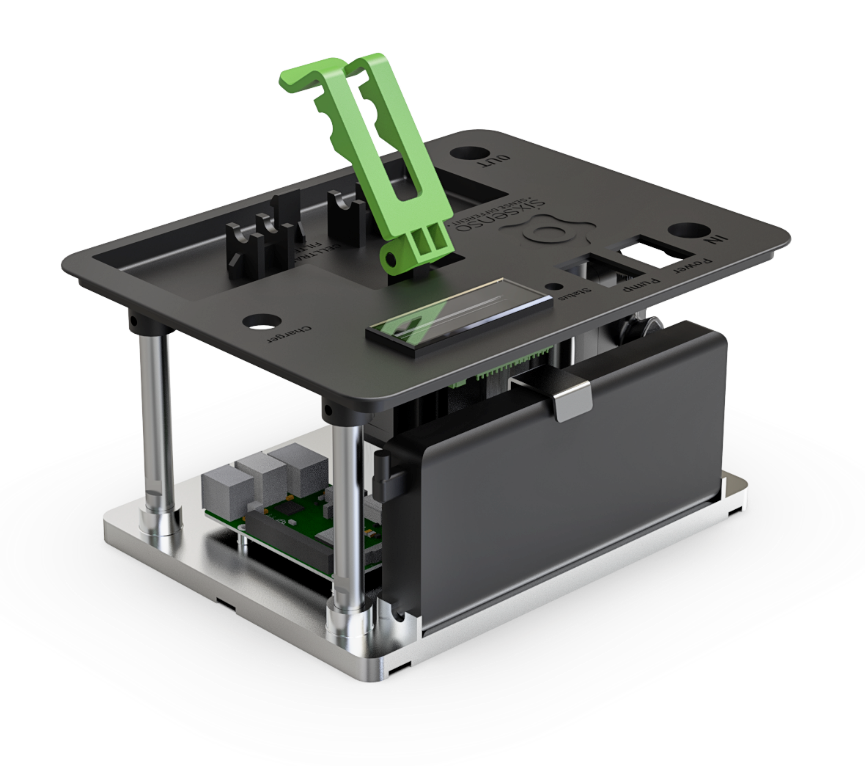 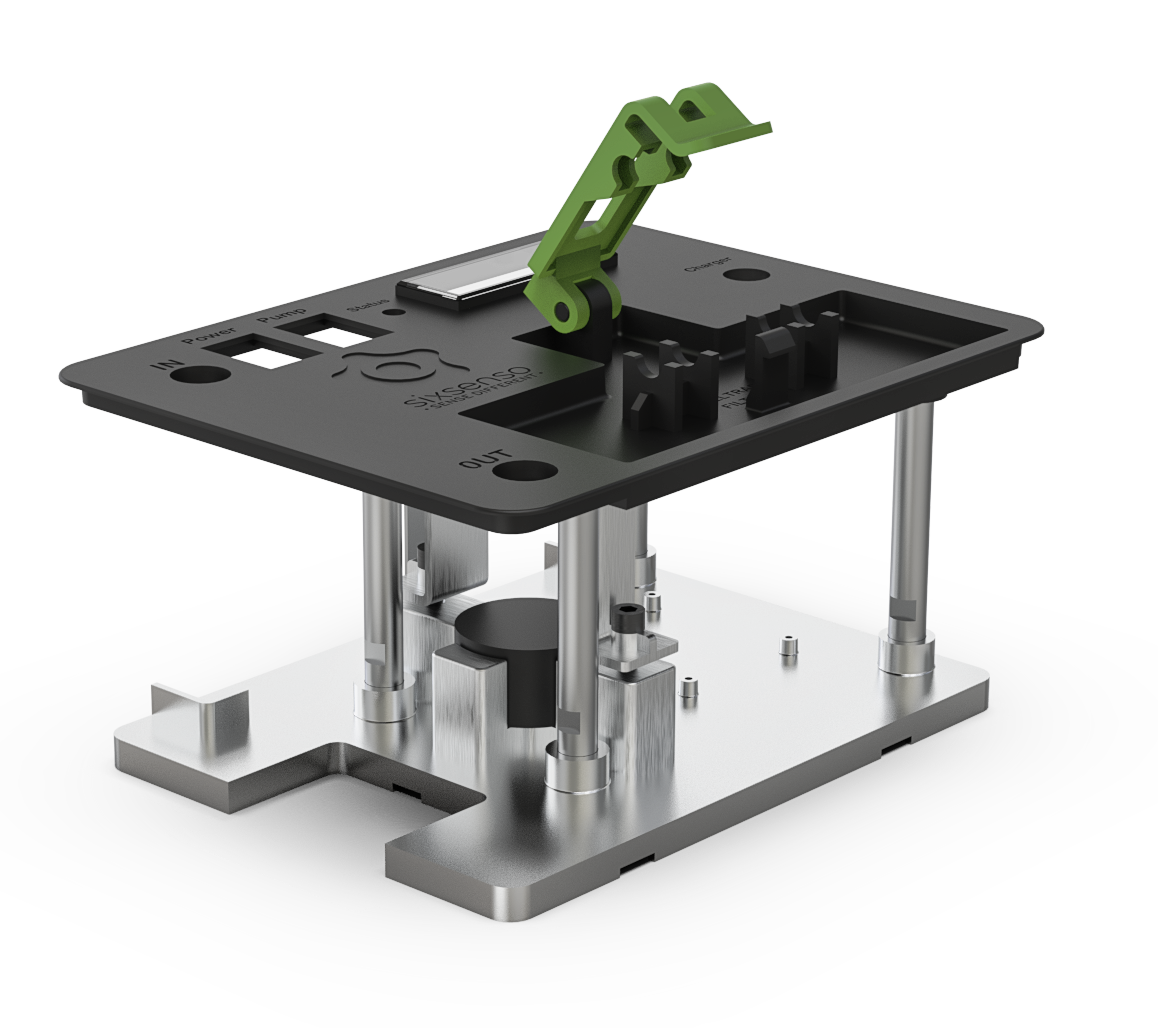 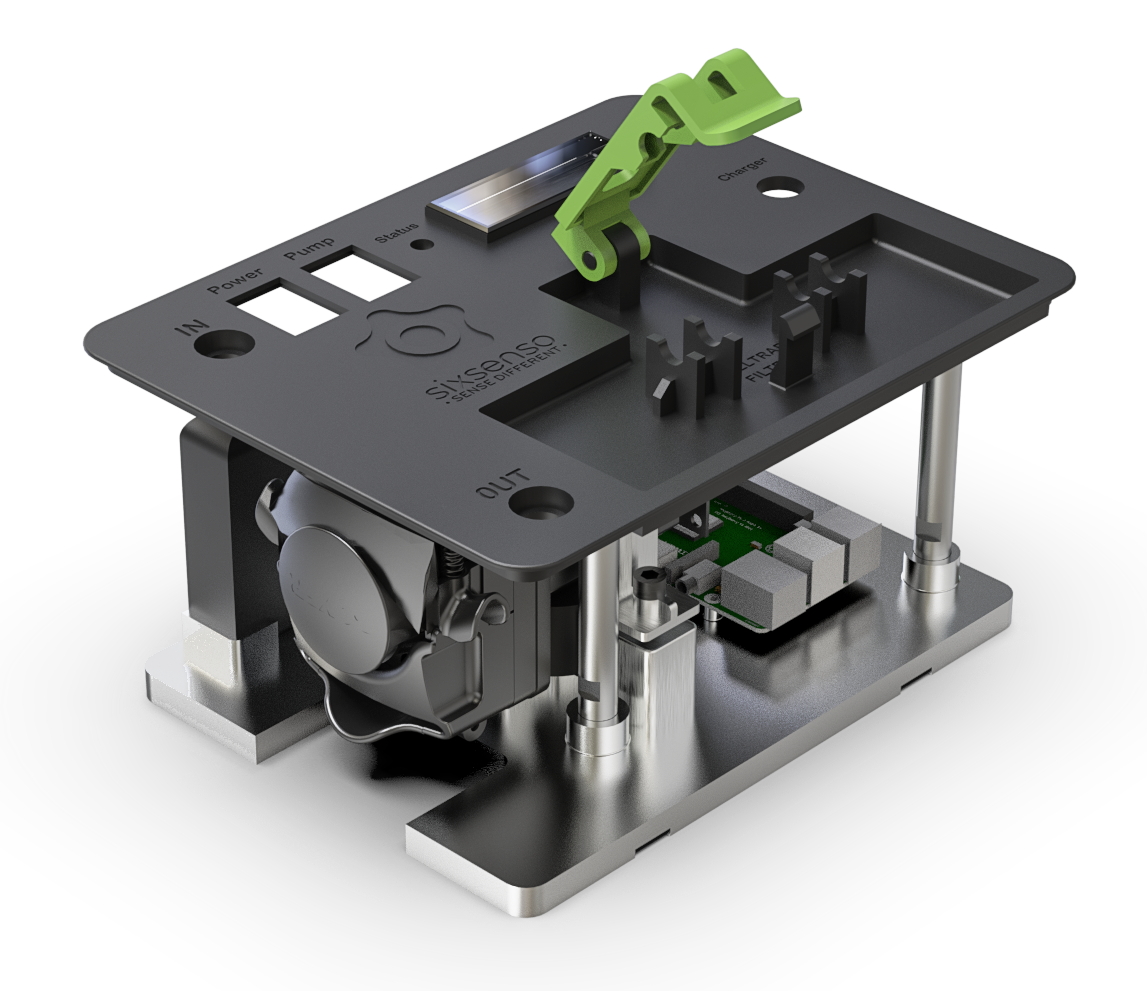 Concentration Kit – Sterilized disposables *
4
2
3
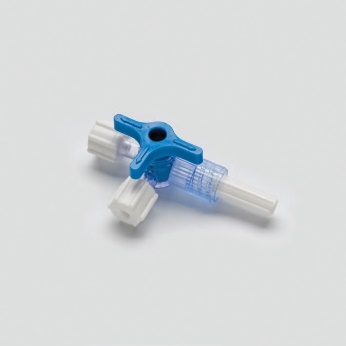 6
5
7
1
8
Concentrator - Internal features
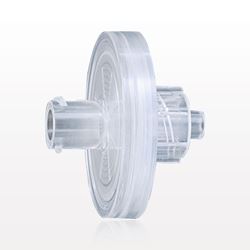 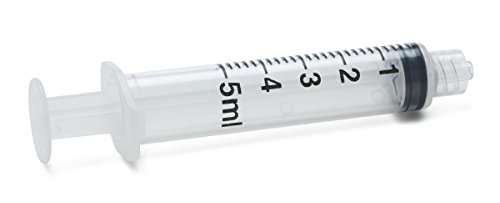 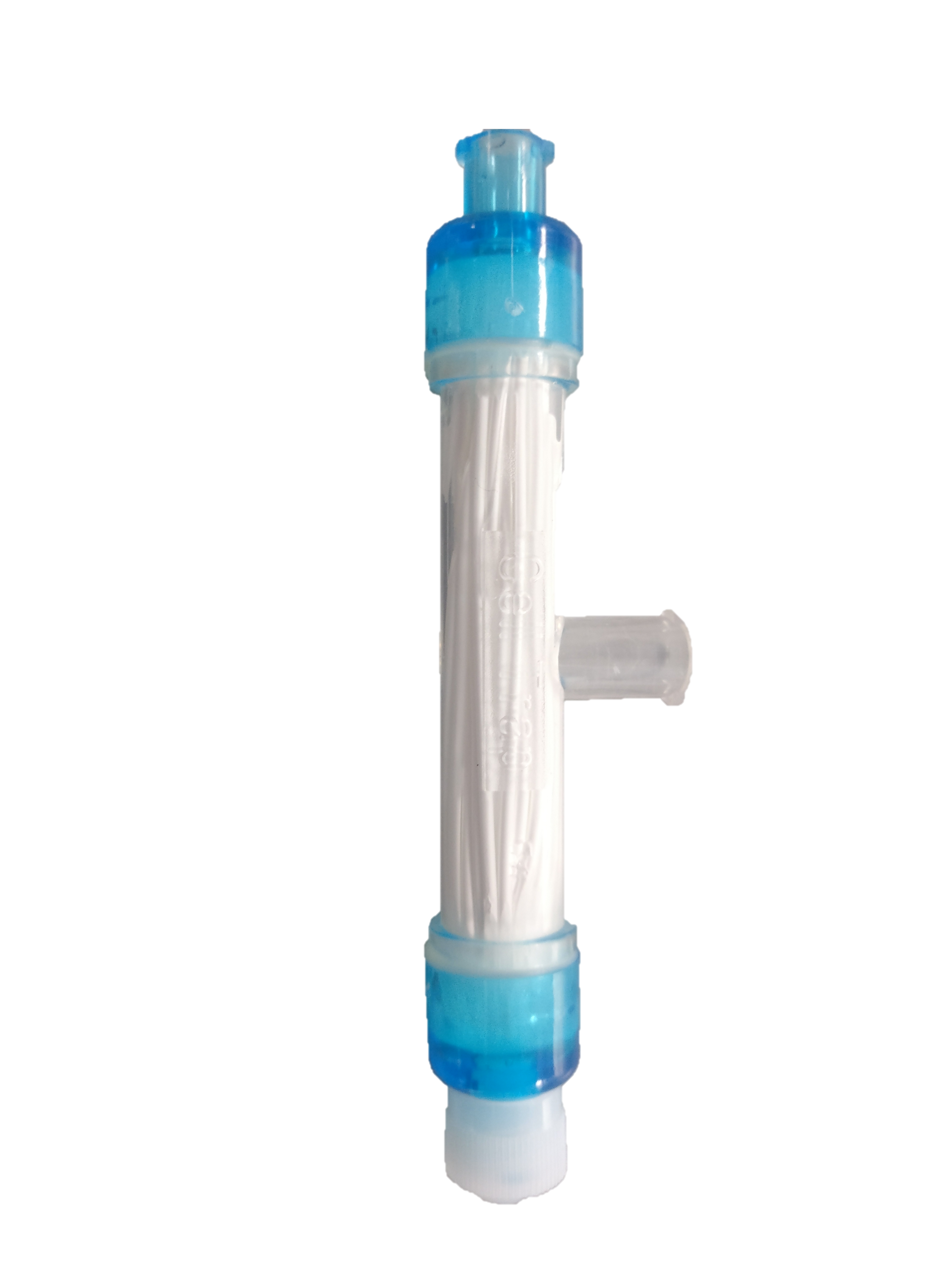 * Sterilized disposables are for only one use to avoid cross-contamination. Multi-use of disposables could be suitable for evaluation purposes.
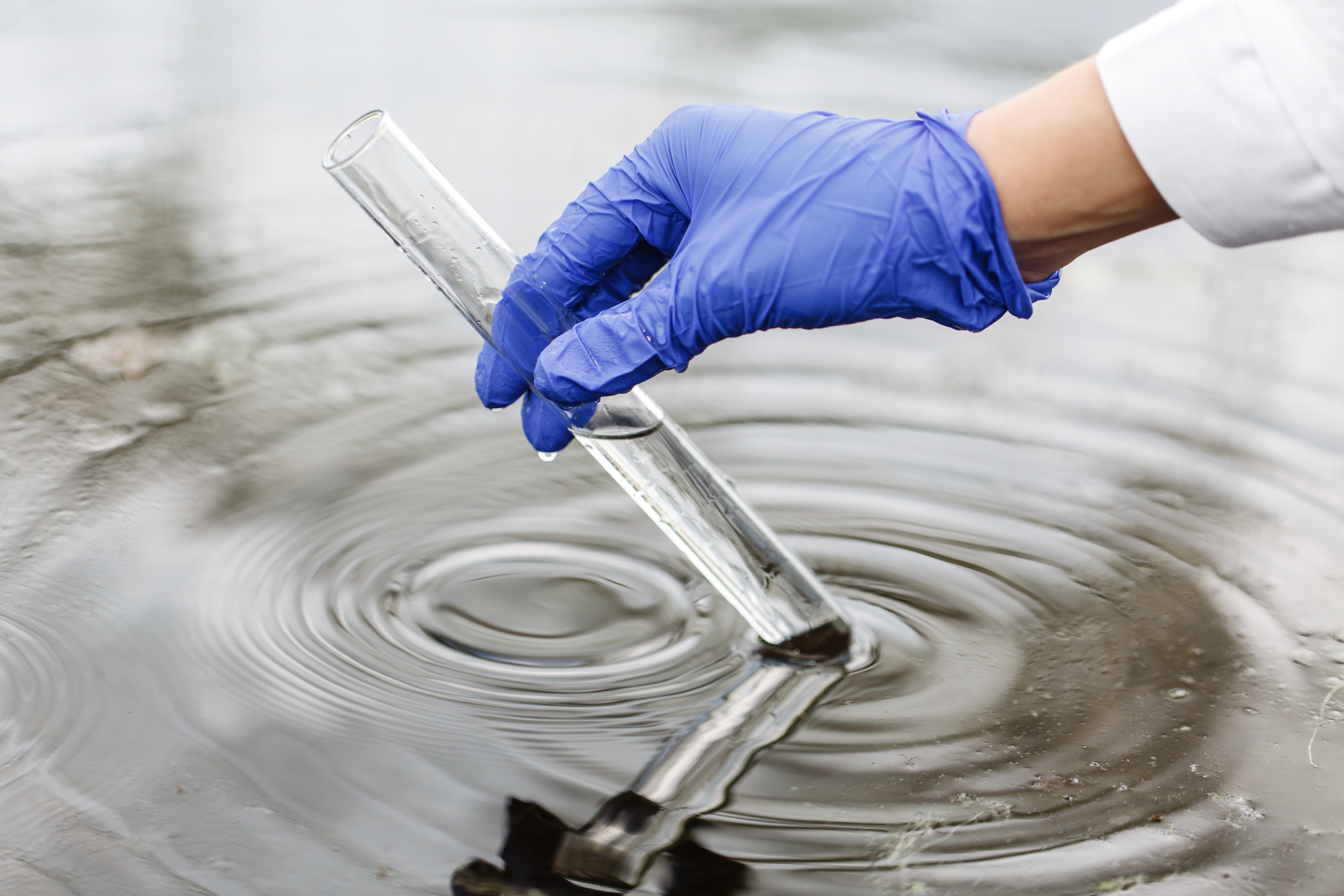 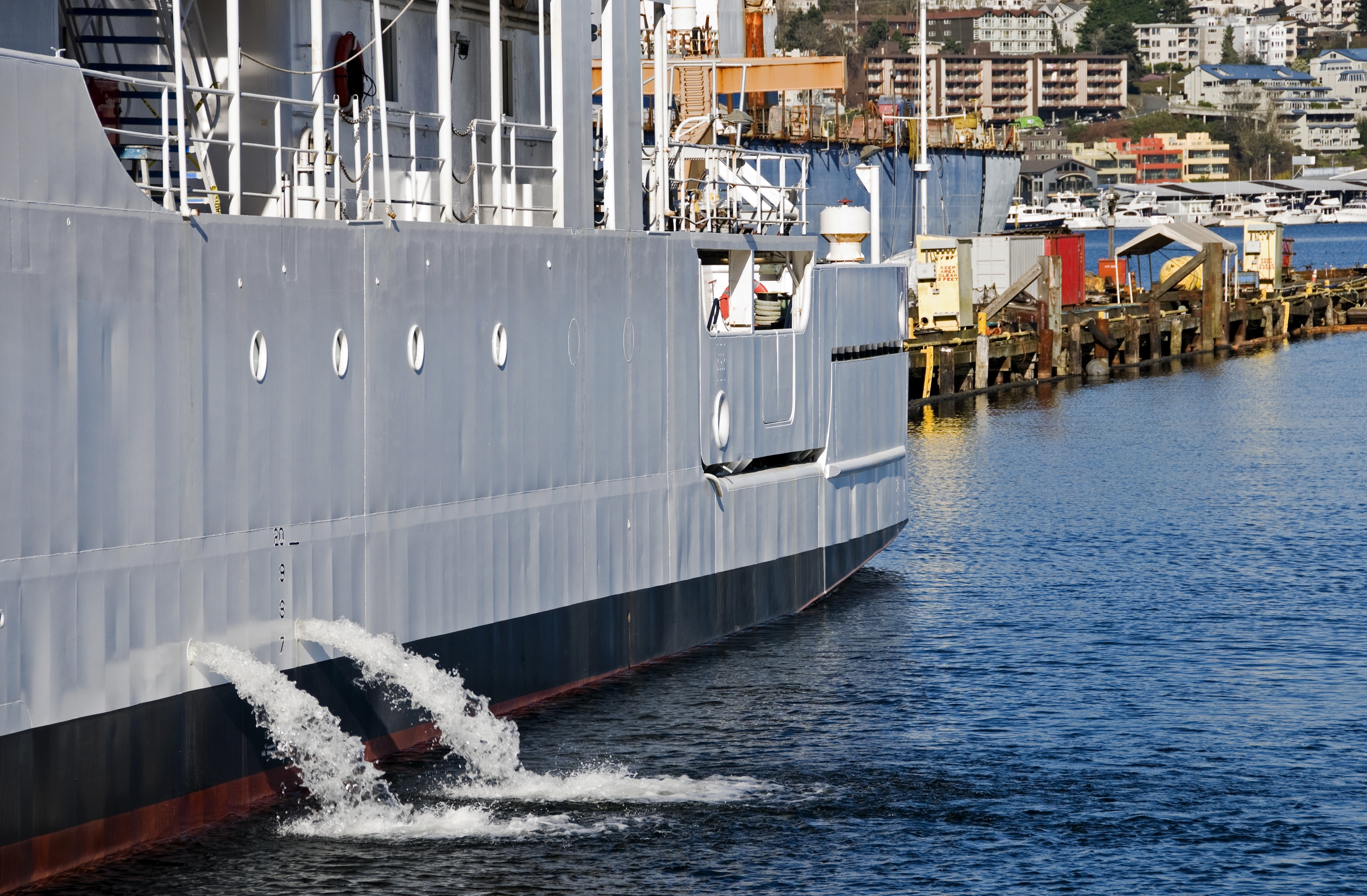 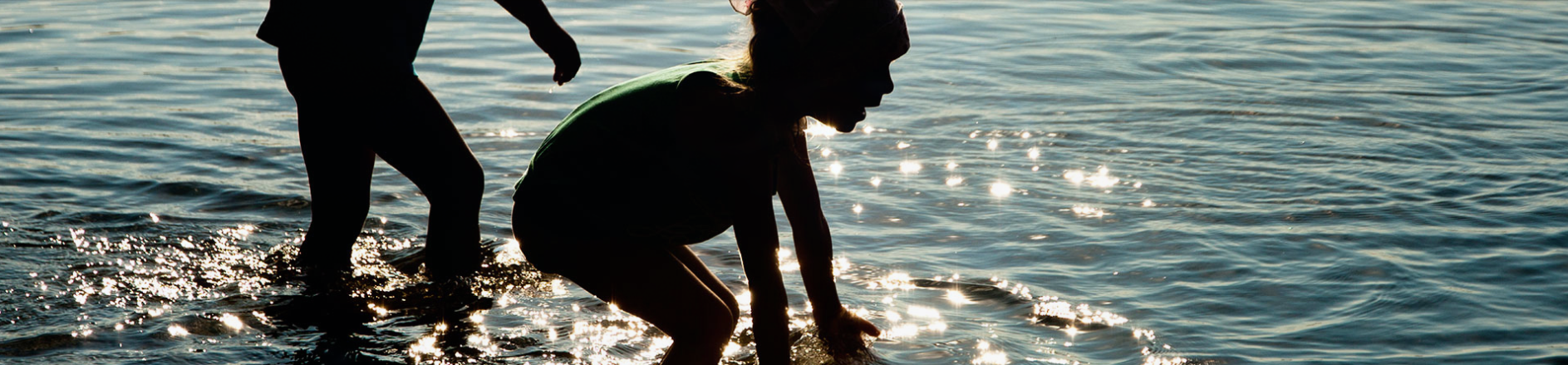 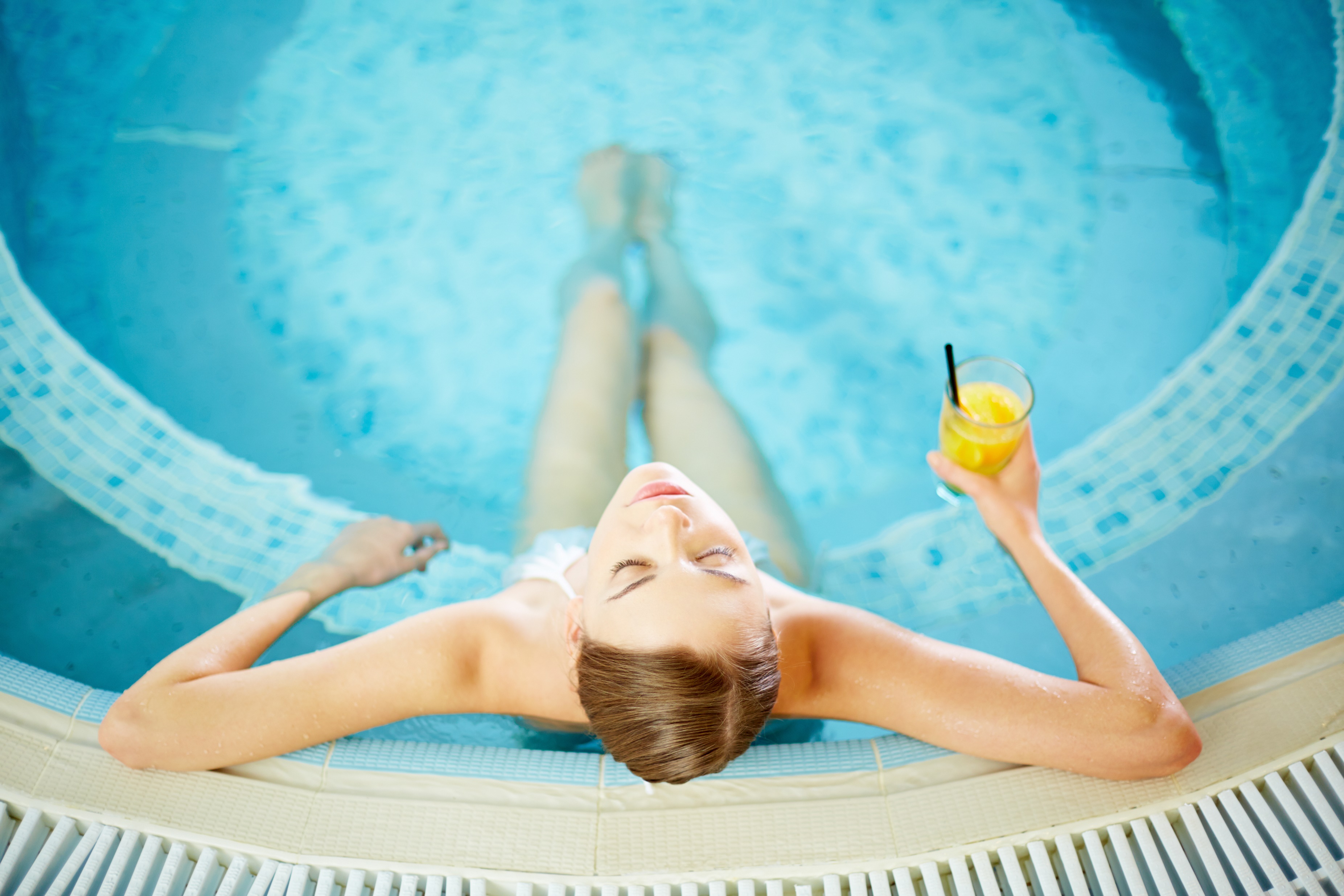 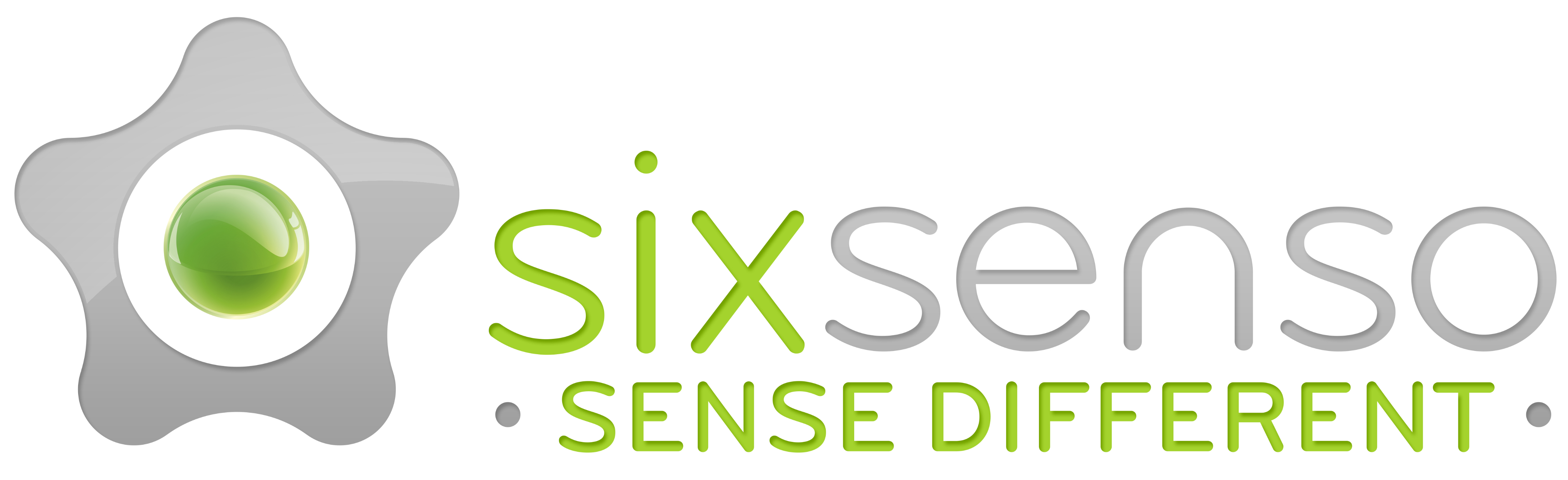 Enhance rapidly the sensitivity and representativeness of your microbiological  assessment by a pre-concentration step.
SXS-CON
Portable concentrator system
Filtration Step : Microorganism trapping
Elution Step : Microorganism recovery
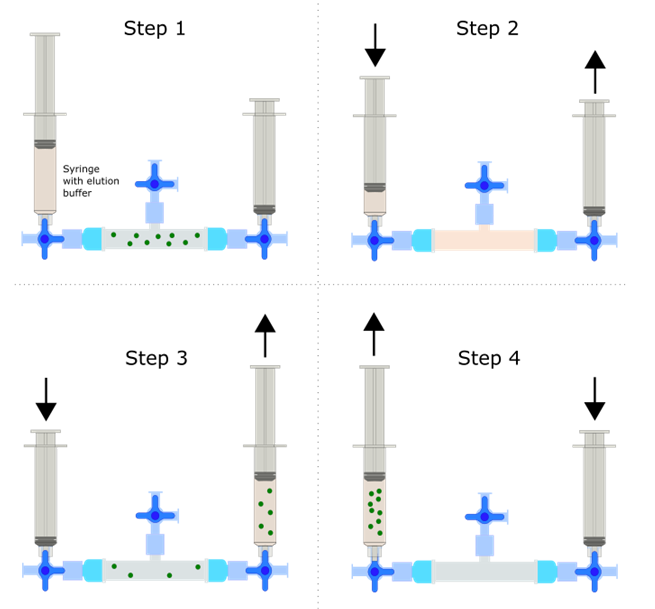 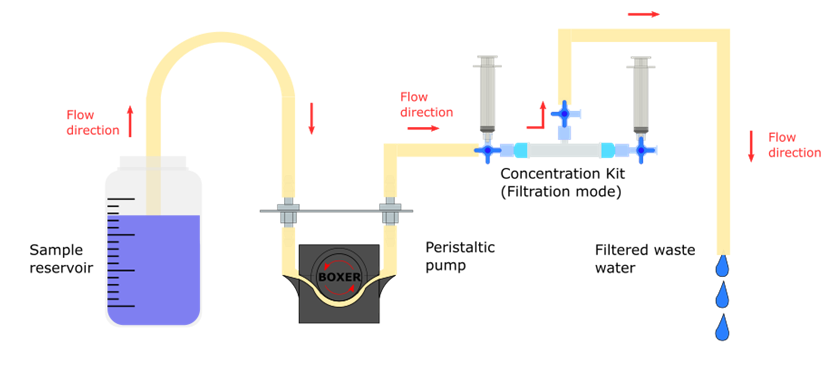 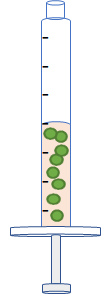 Concentrated sample
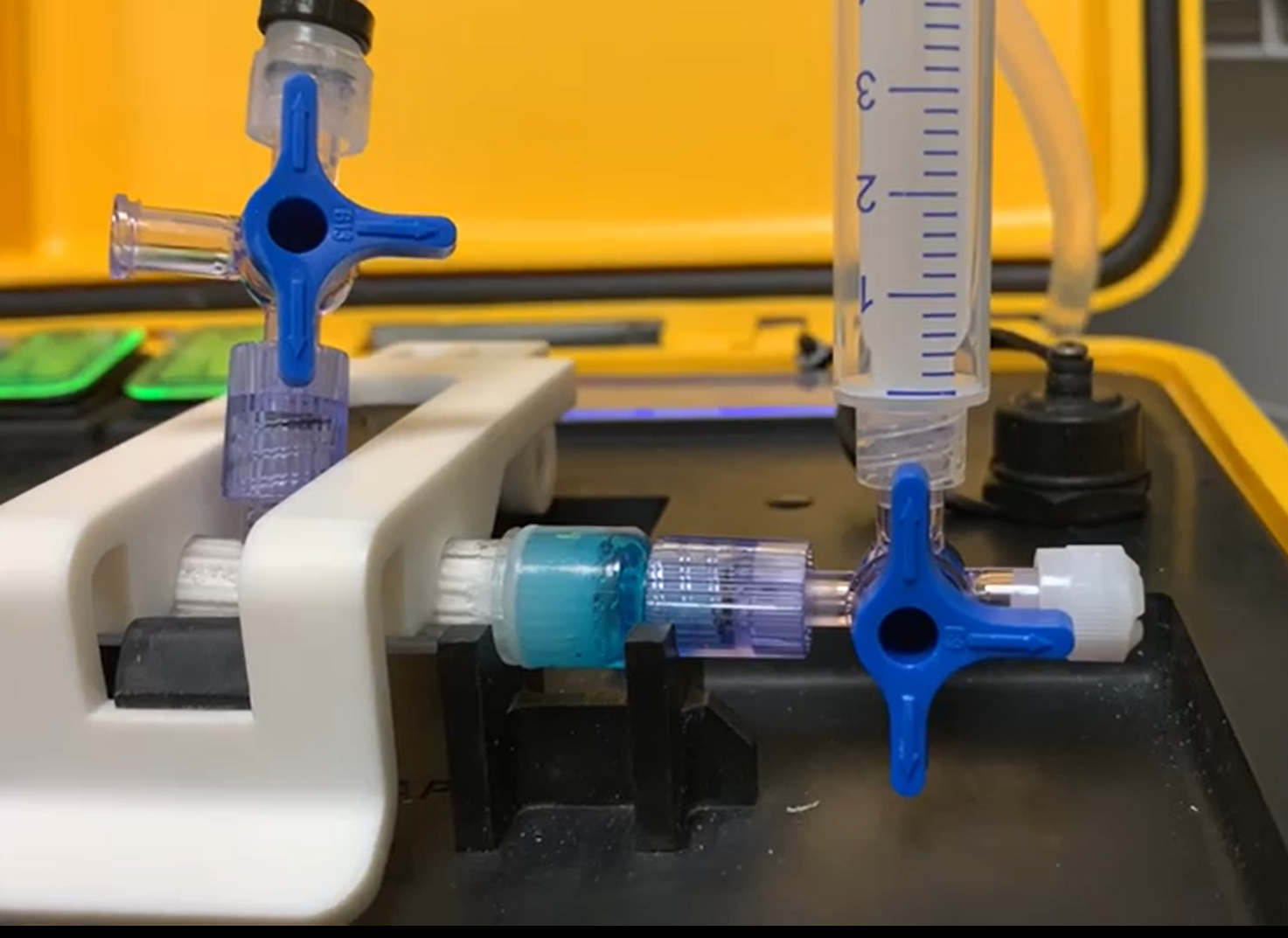 Plug the Concentration kit in the SX-CON.

Set up the valves in “Filtration Mode”.

Switch on the filtration button. 

Switch off the filtration button when all sample has been filtered.
Once the sample is filtrated, the elution step recovers the microorganism from the filter for testing.

Two syringes are used to pass 5 mL of elution buffer back and forth the filter membrane. 

The concentrated sample is ready for testing.
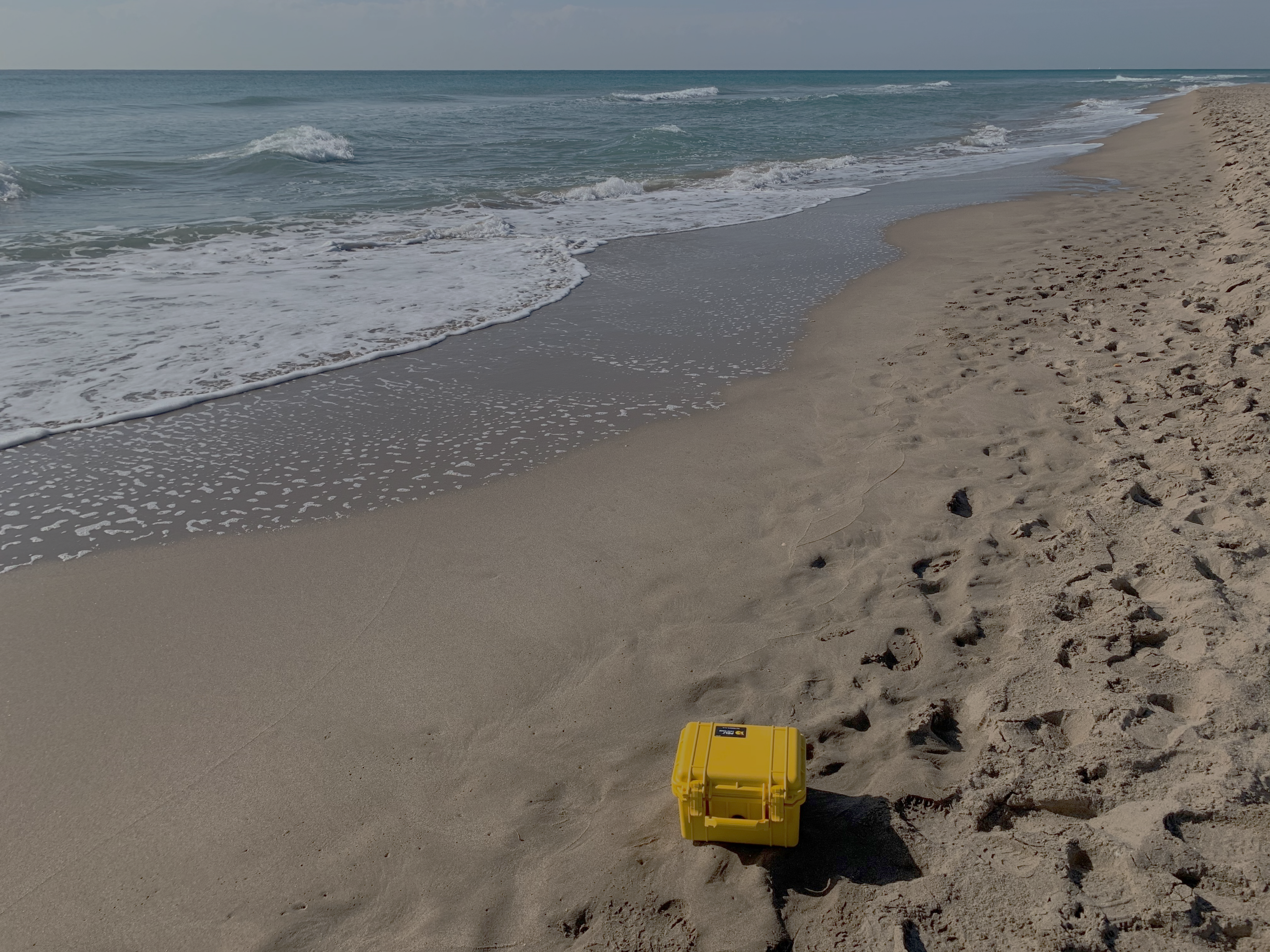 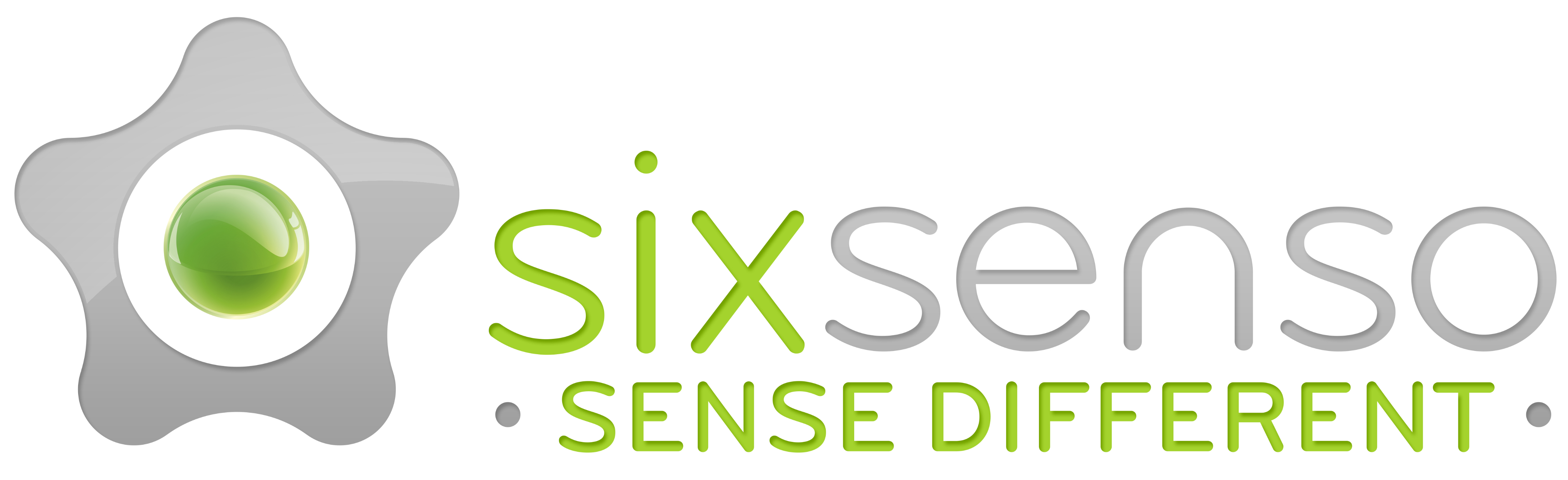 CONCENTRATOR SYSTEM FOR 
ENHANCEMENT OF MICROBIOLOGICAL ASSESSMENT
CONCENTRATION RESULTS

An optimized concentration protocol has been developed during the testing campaign which filters 1L sample in less than 10 minutes, elutes to a volume of ~5.75mL providing a concentration factor (C-Factor) in average of:
C-Factor: x60 for Enterococci
C-Factor: x174 for E. coli 
C-Factor: x255 for phytoplankton 

Samples tested up to 264 NTU turbidity and salinity ranging from 0 to 37 PSU.
BATHING WATERS
Application Note: SX-CON in bathing waters
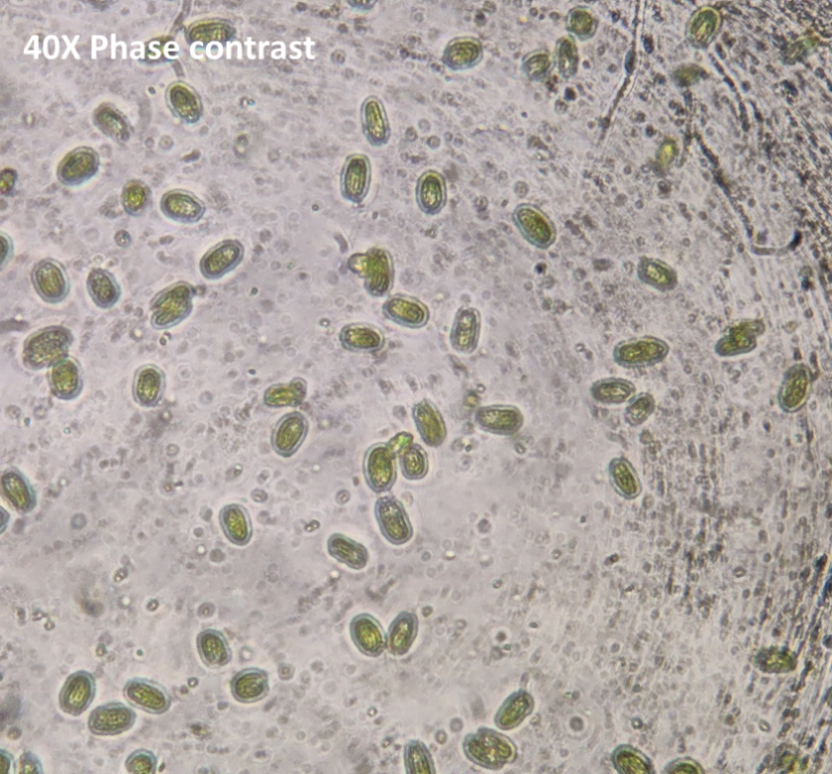 Samples – 1 liter/sample
Bacteria recovery
industrial water, fresh water and beverage quality control.
* Recovery rates > 100% are considered equal or very close to 100%. Excess is due to intrinsic  error in the measurement of the initial concentration.
Figure showing a microscope image (x40 objective, phase contrast microscope) of the stock sample of phytoplankton containing Nannochloropsis gaditana (50%) size range 1-5 µm and Tetraselmis sueccia (50%) size range 3.5-25 µm.
Recovery rates have been measured by IDEXX Colilert ® and Enterolert ®.
The SX-CON concentrator has been tested processing real samples from bathing waters, coastal and inland waters in a high salinity range (including fresh, brackish and sea water), by analysing the concentrator factor achieved for each target bathing class (E.Coli , Enterococci and phytoplankton) in each relevant water matrix.
Real samples from beaches, deltas and inland waters,
Including fresh, water, sea water and brackish waters
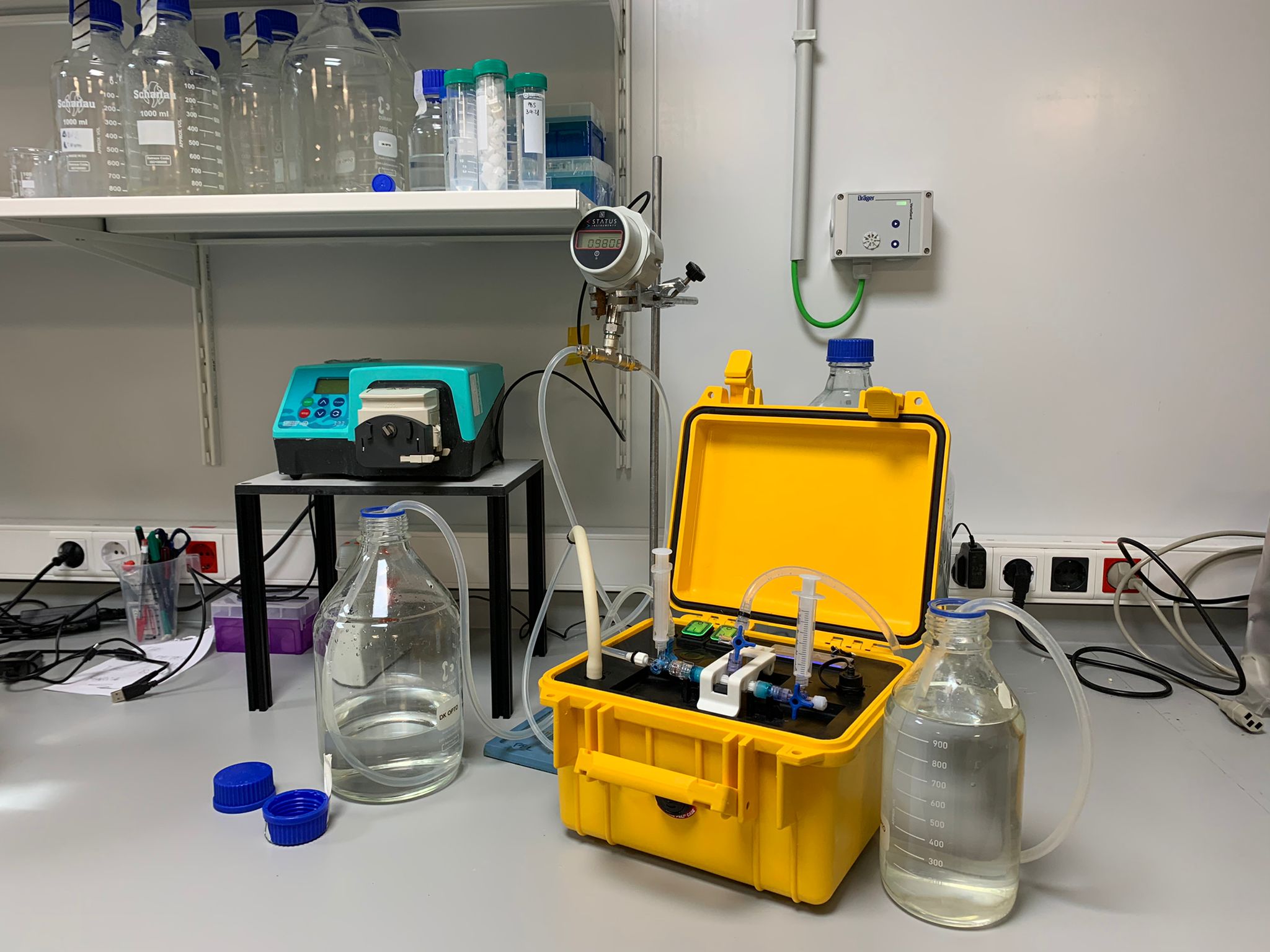 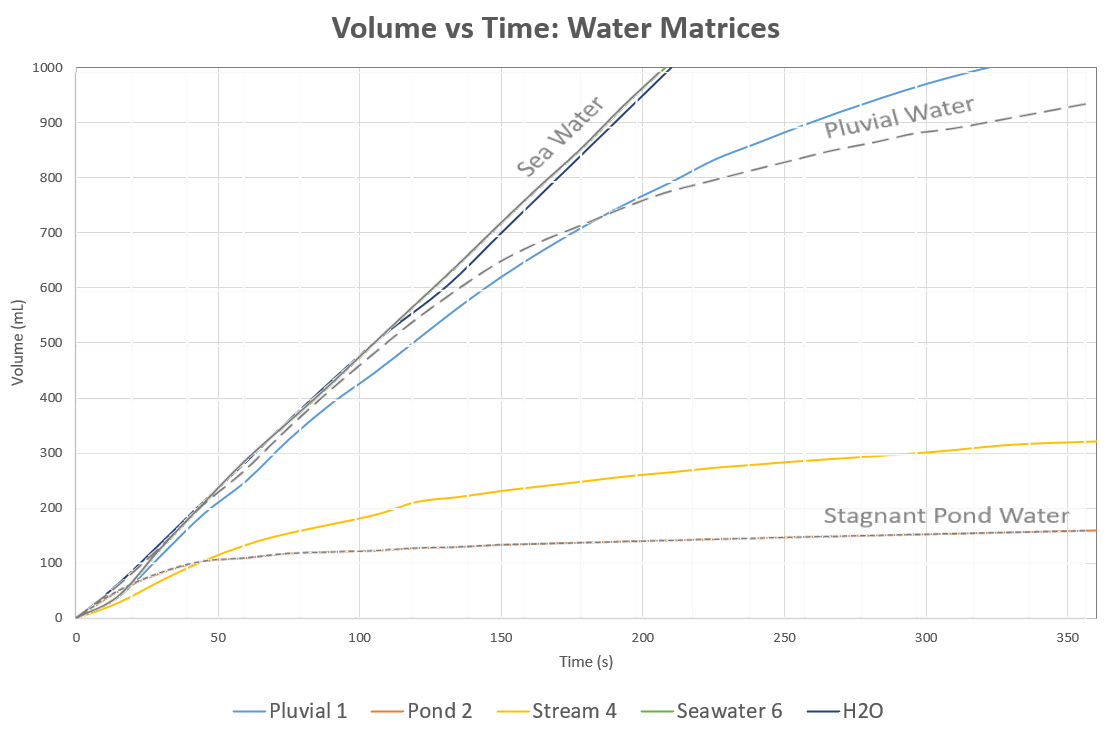 Graph of filtration performance of different bathing water matrices
“SX-CON has been found suitable for any kind of targeted bathing water matrix  providing concentration factors from x50 up to x255 by processing 1 liter in 10 minutes per sample.  
This proof of concept enables the use of SX-CON to reduce time to test result, increase representativeness and sensitivity of standard analysis, including Defined Substrate Technology (DST) or standard culture assessment., performed continuously  by bathing water quality authorities.”
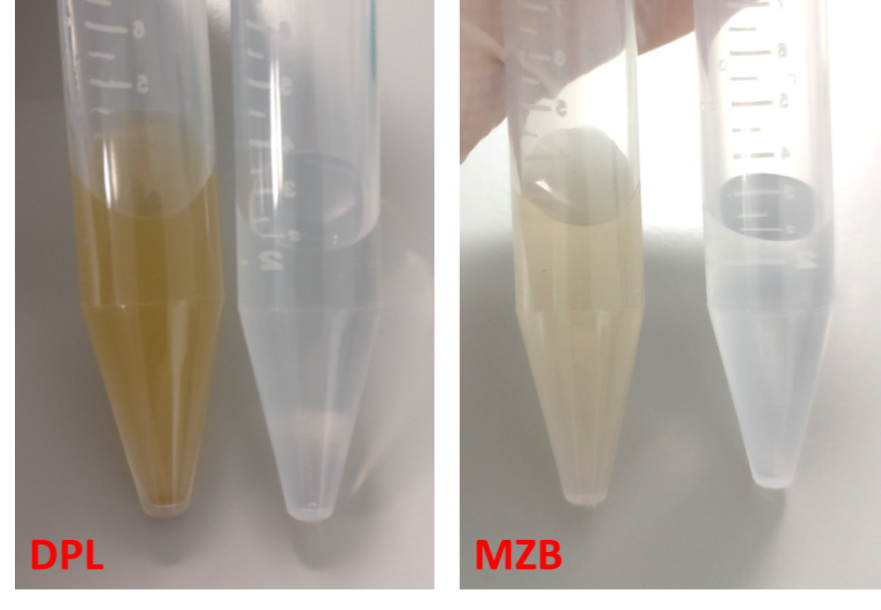 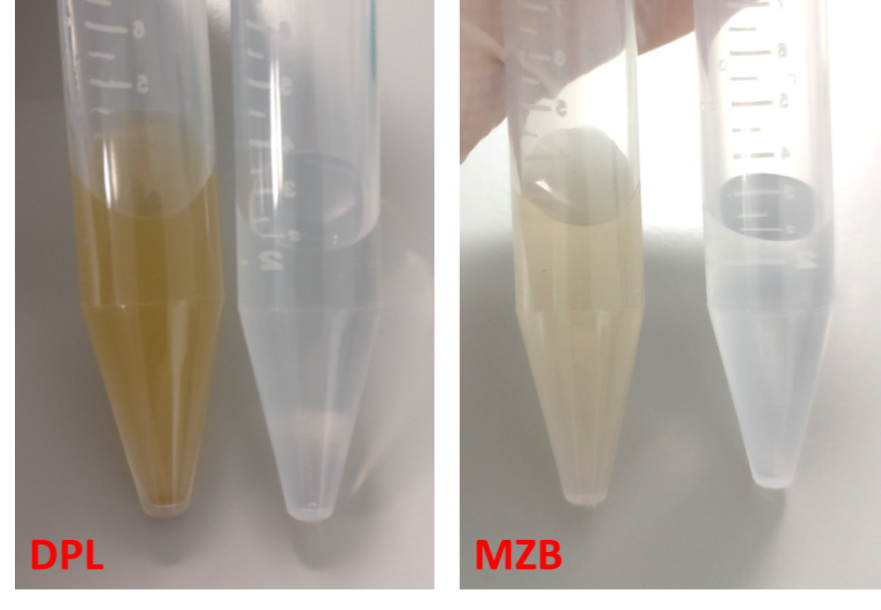 Experiment setup (up). Eluted samples and raw samples – turbidity comparison (bottom) with sea water on the left (MZB) and brackish on the right (DPL).
BACKUP SLIDES
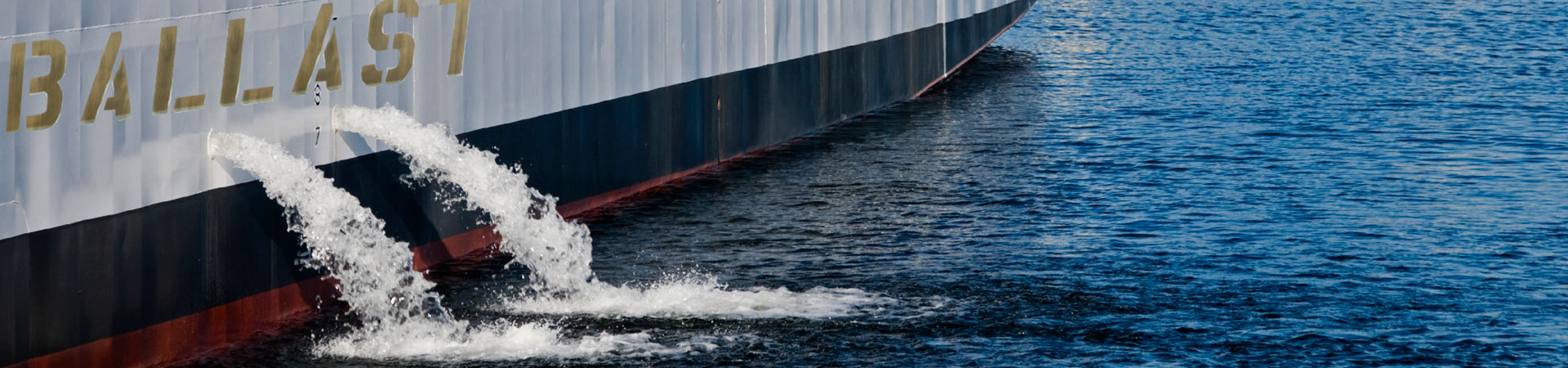 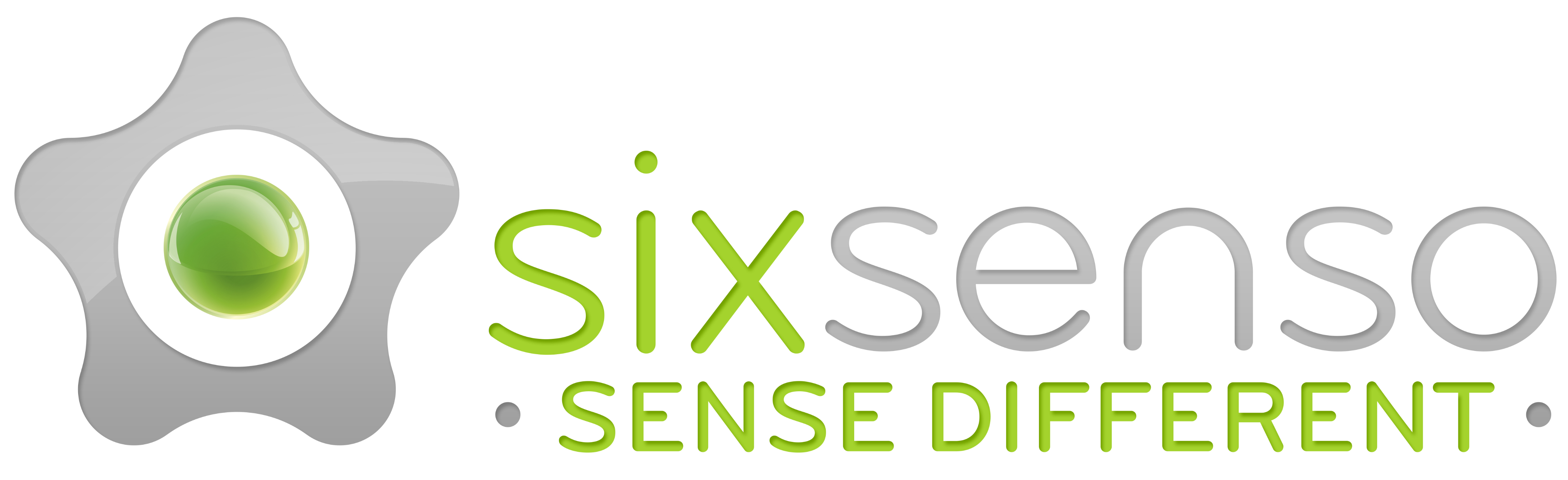 Enhance rapidly the sensitivity and representativeness of your microbiological  assessment by a pre-concentration step.
SXS-CON
Portable concentrator system
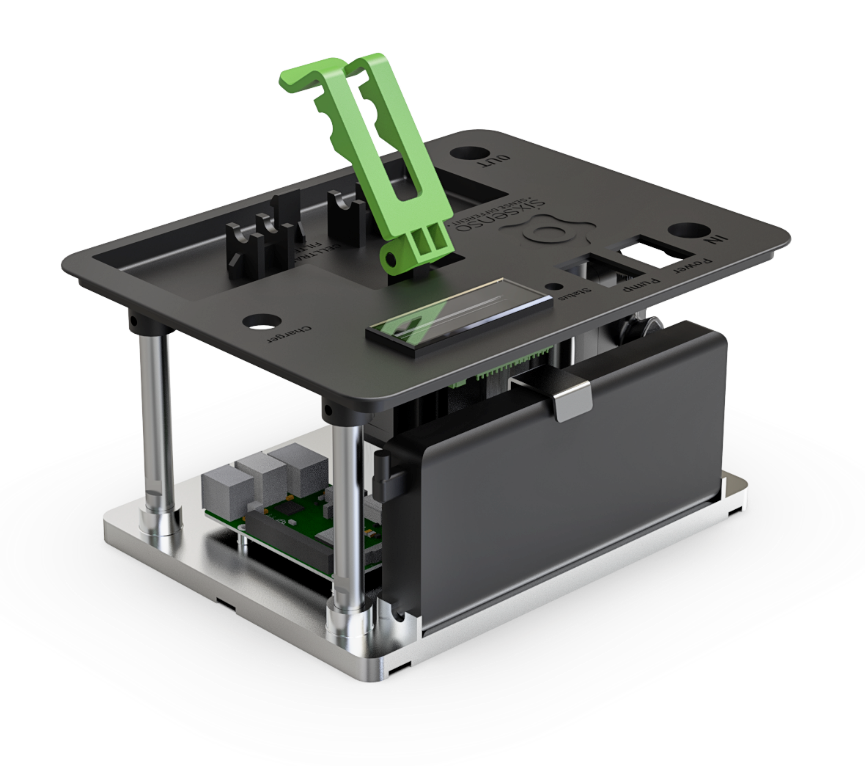 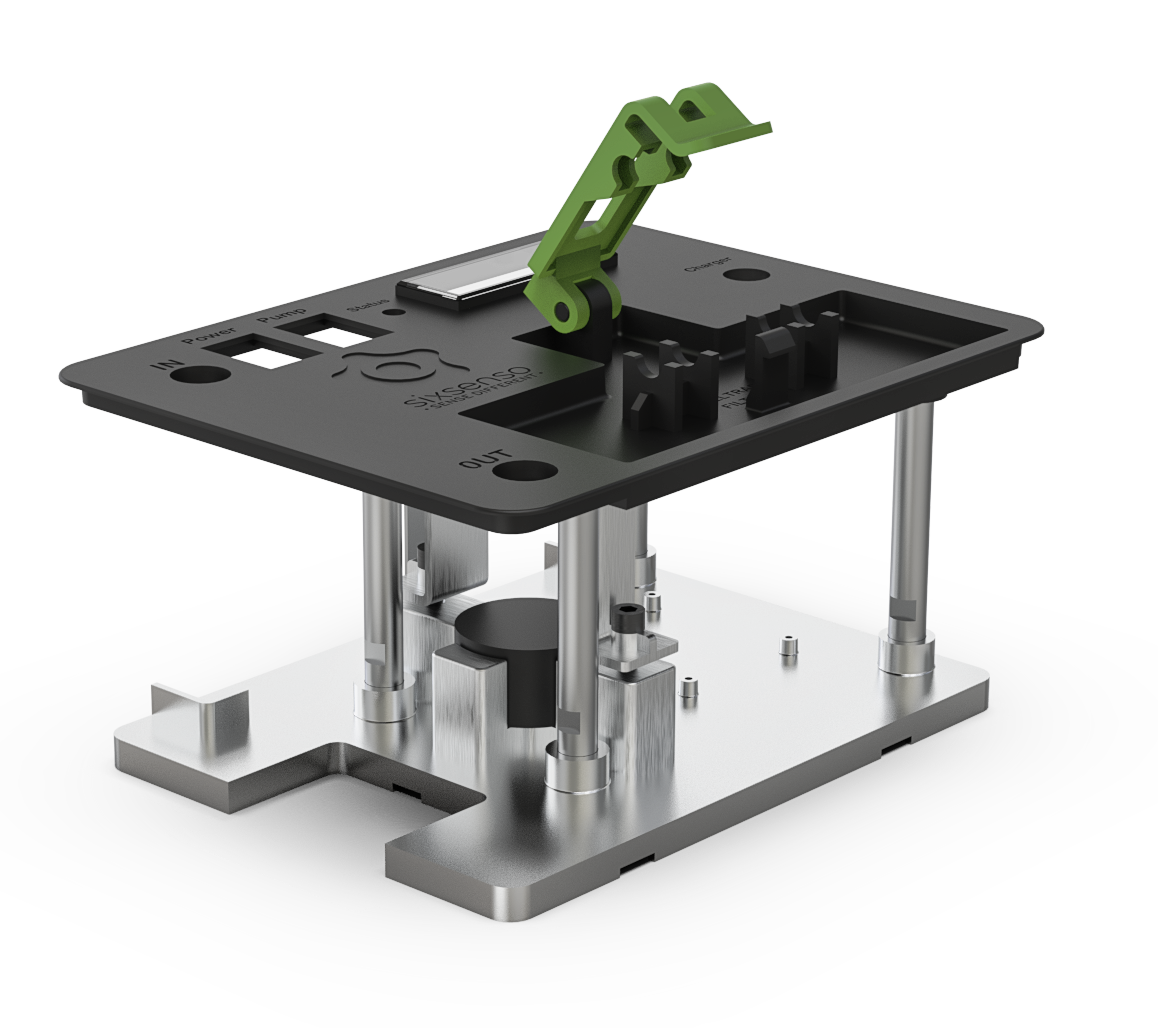 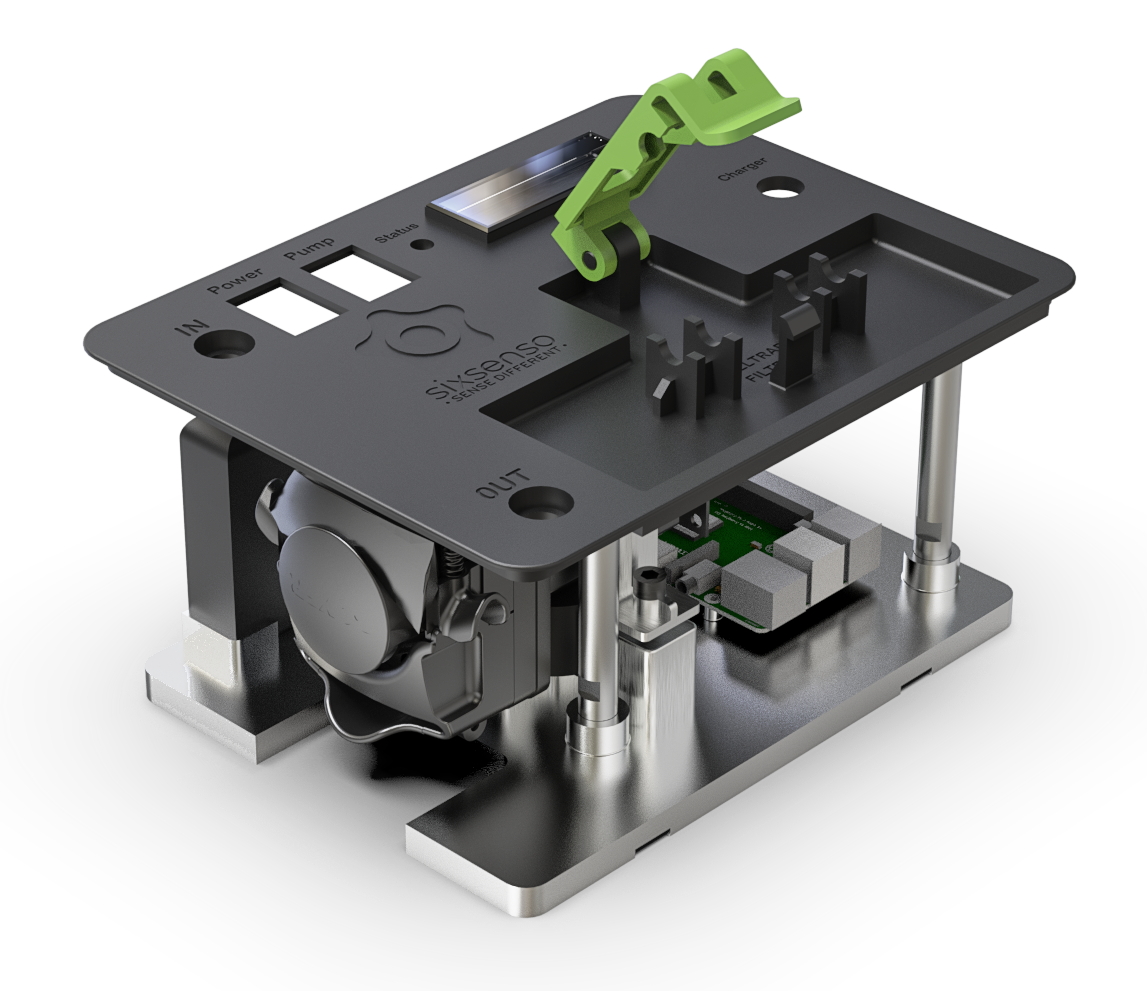 Concentration Kit – Sterilized disposables *
4
2
3
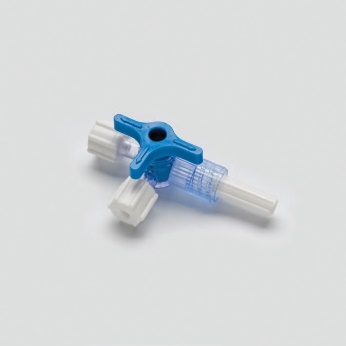 6
5
7
1
8
Concentrator - Internal features
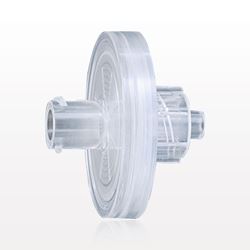 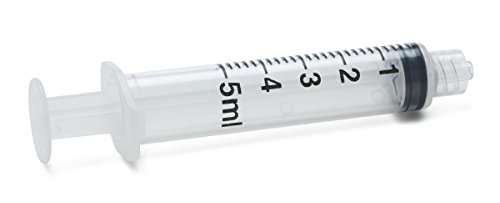 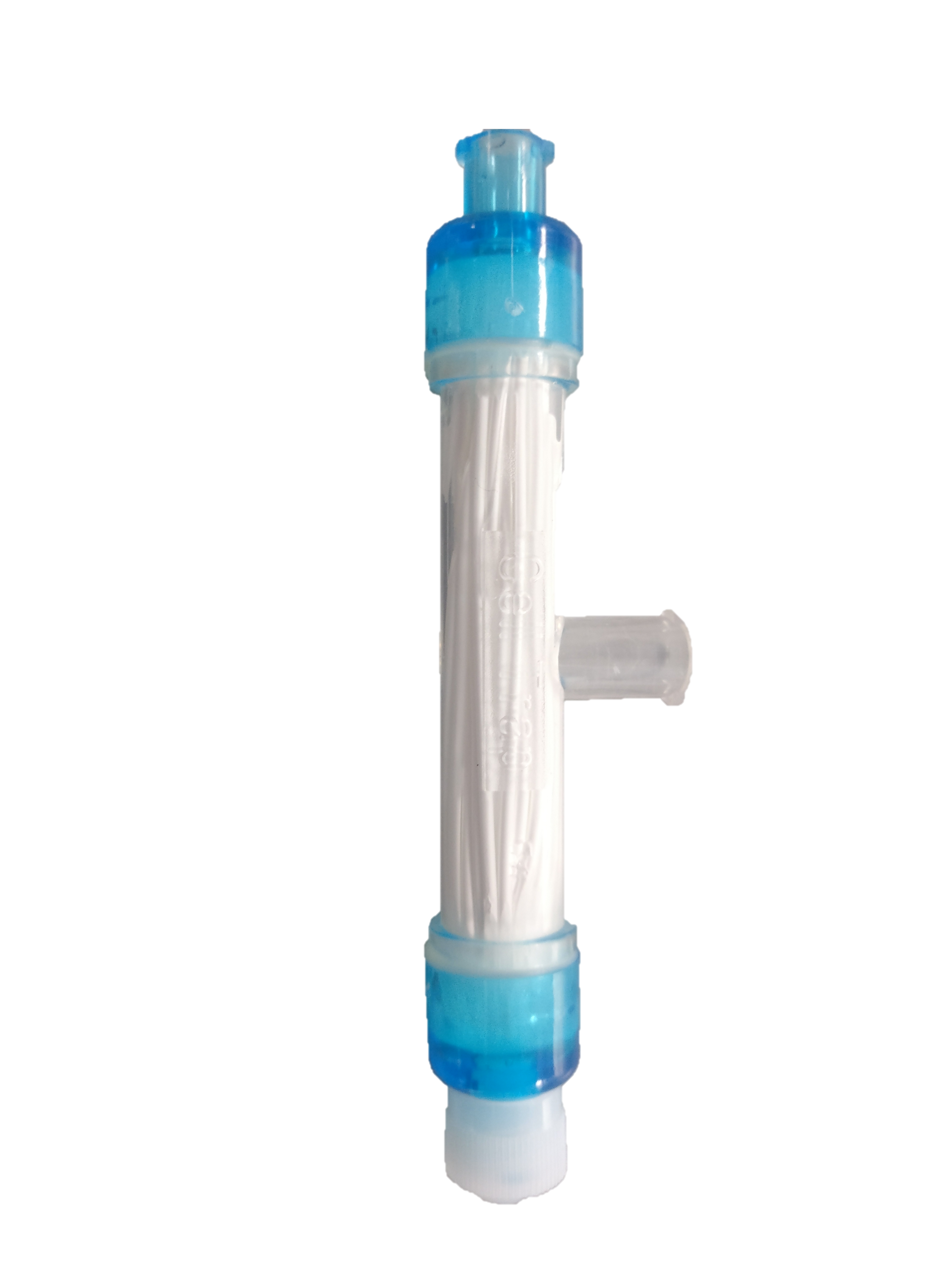 * Sterilized disposables are for only one use to avoid cross-contamination. Multi-use of disposables could be suitable for evaluation purposes.
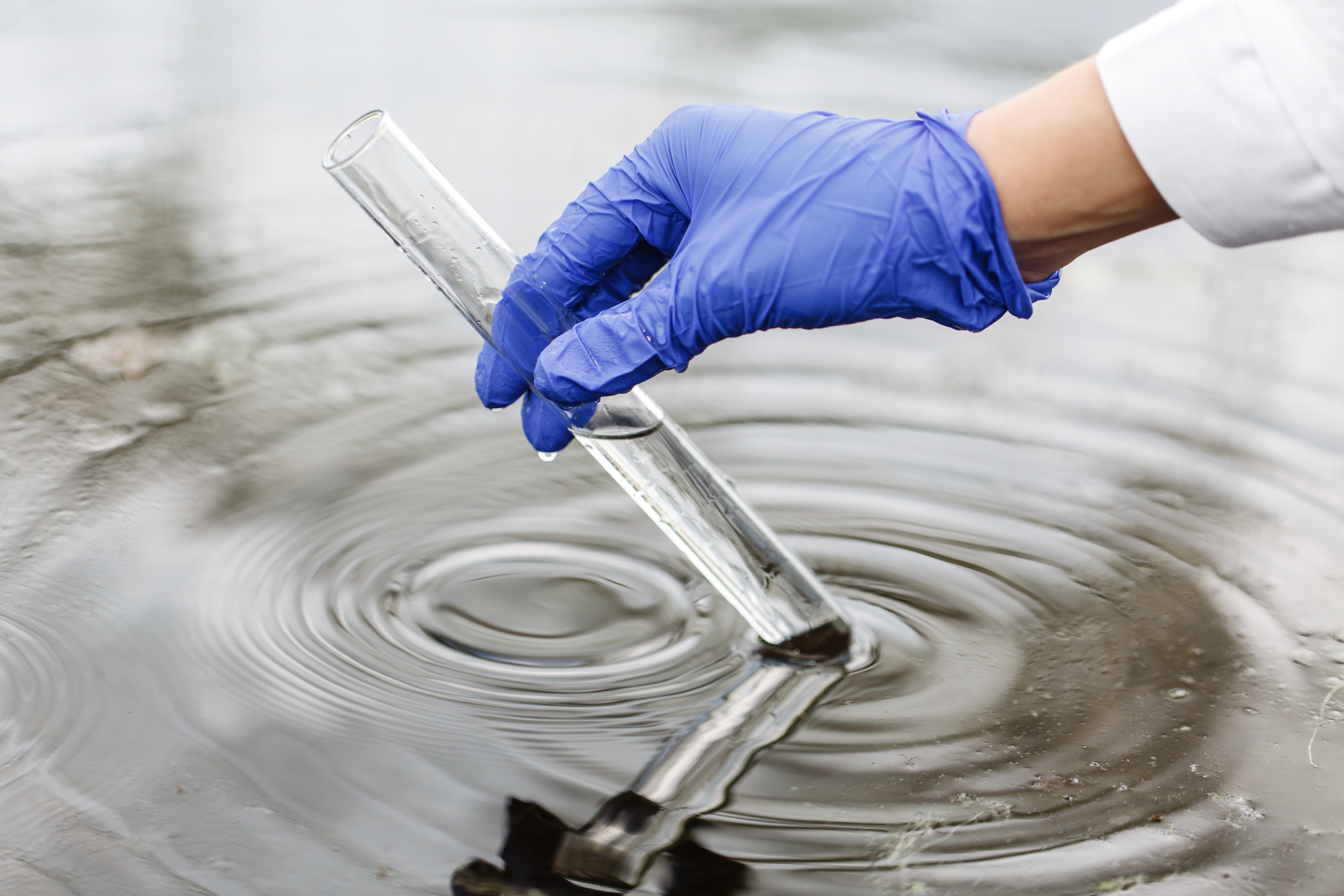 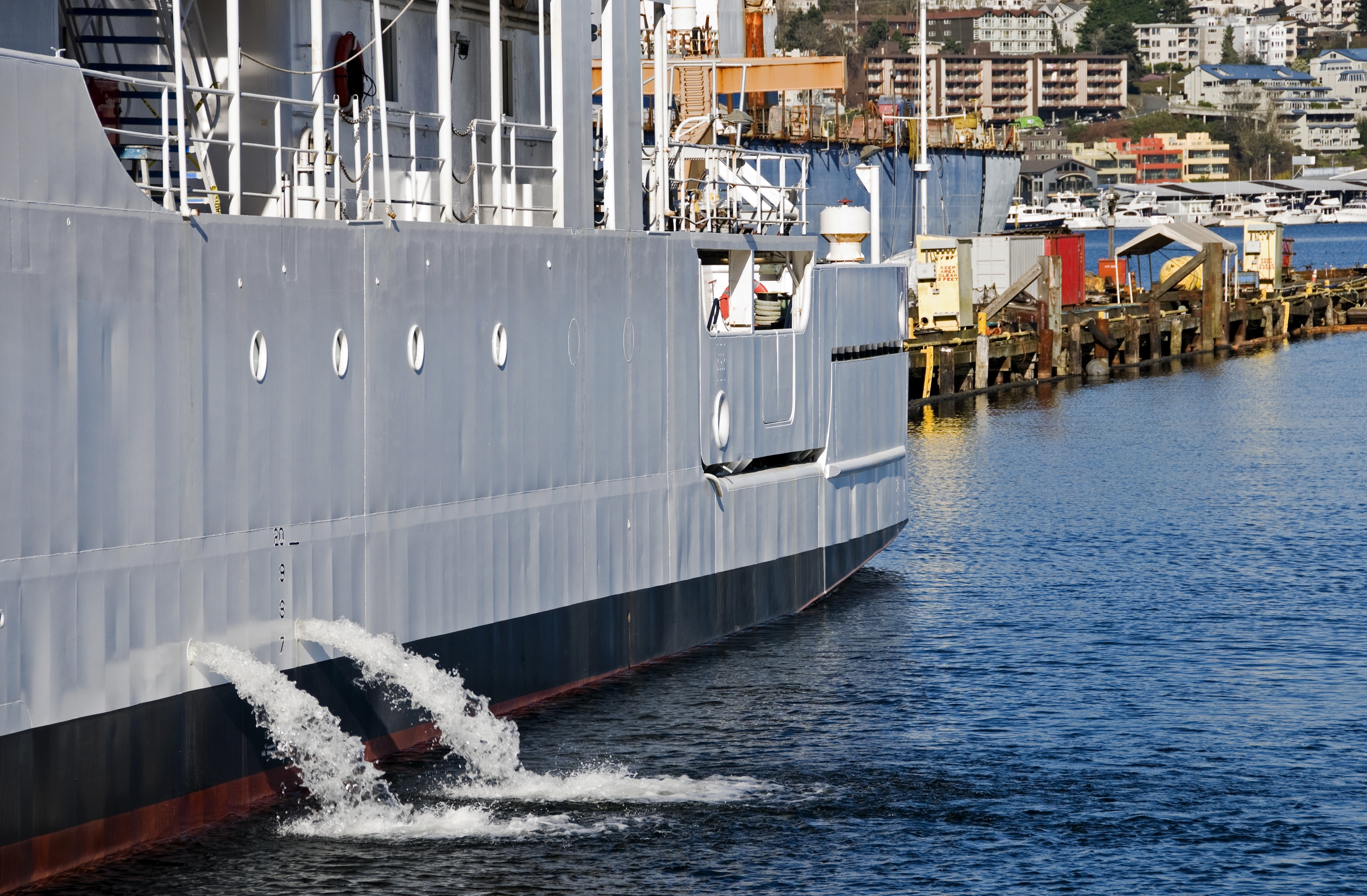 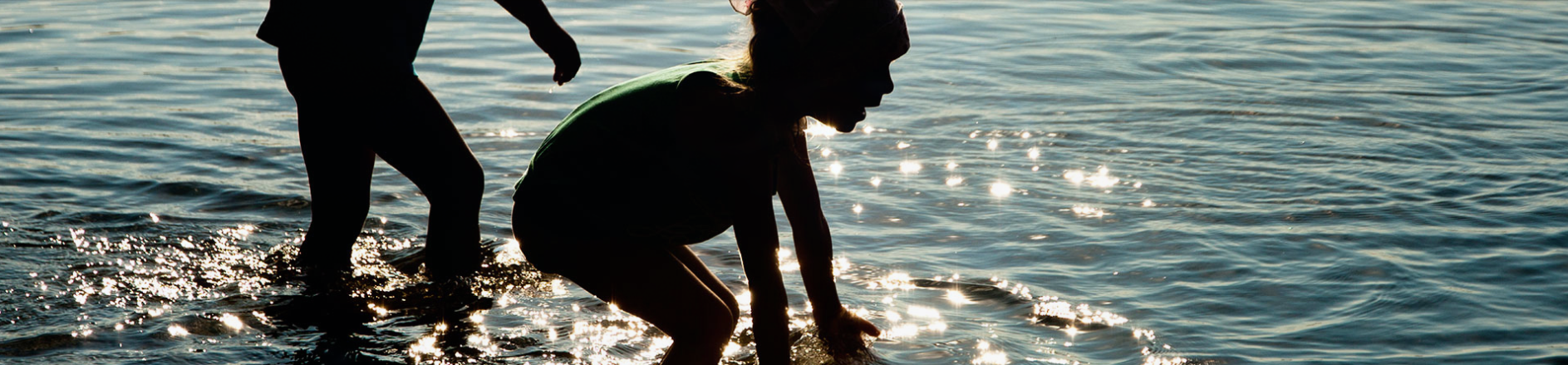 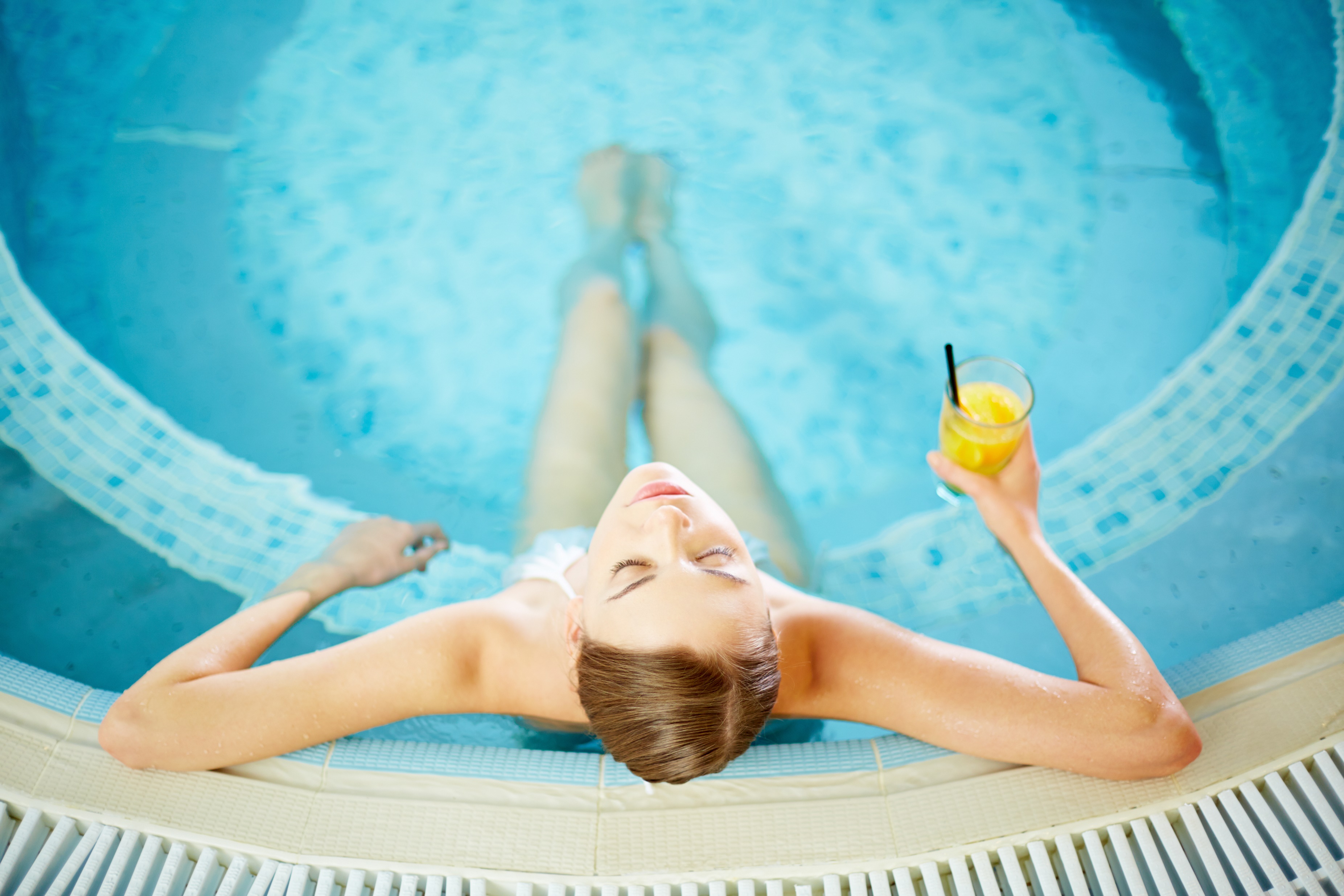 Enhance rapidly the sensitivity and representativeness of your microbiological  assessment by a pre-concentration step.
SXS-CON
Portable concentrator system
Filtration Step : Microorganism trapping
Elution Step : Microorganism recovery
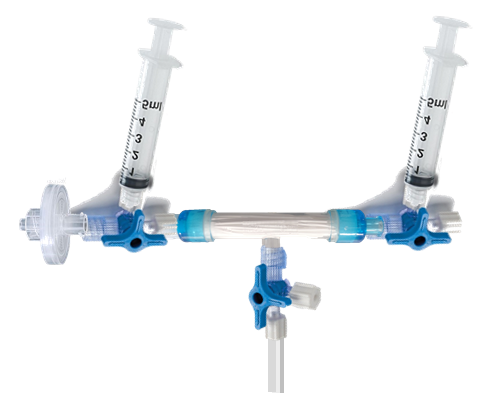 Trapped microorganims in the filter membrane
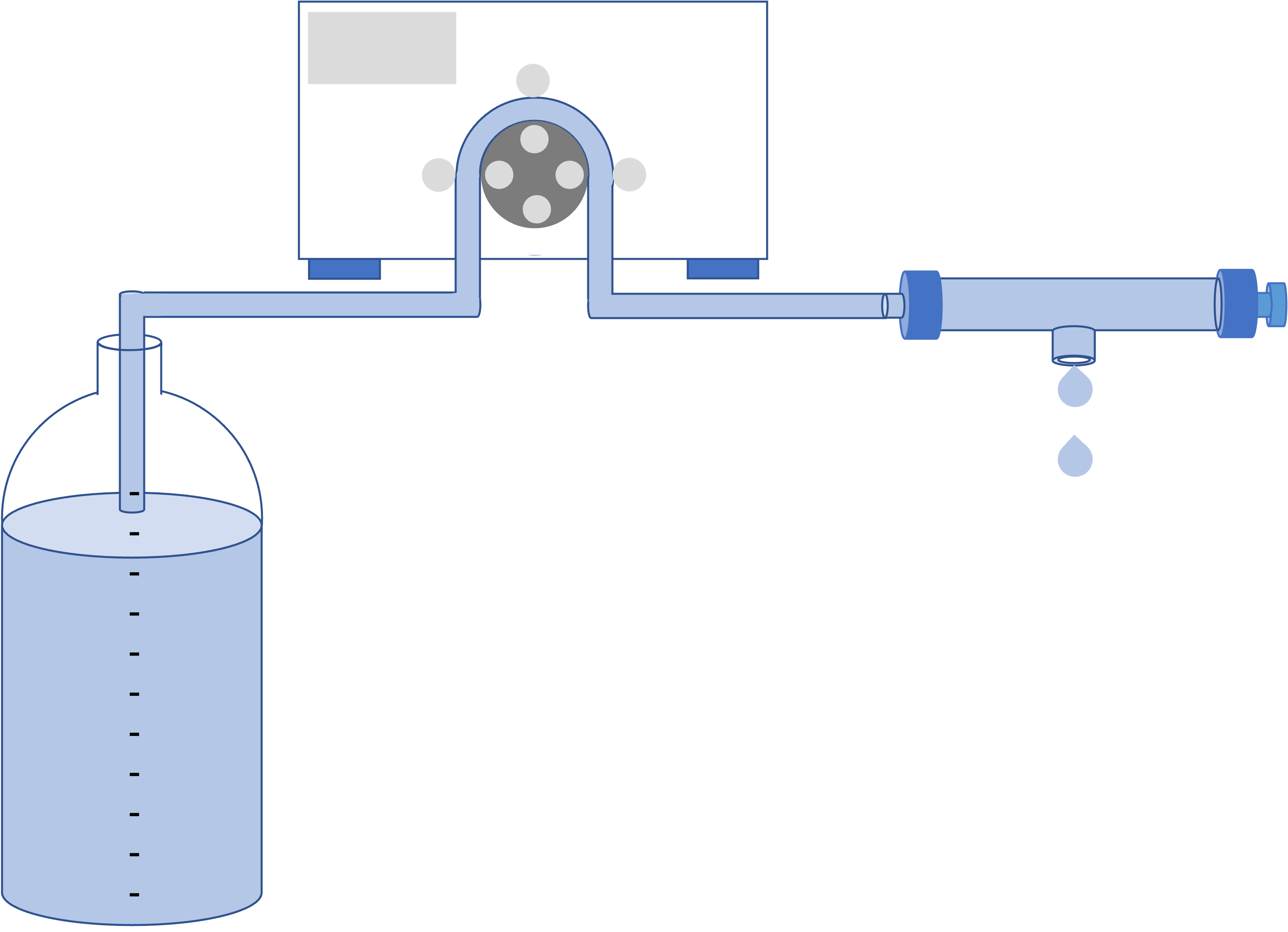 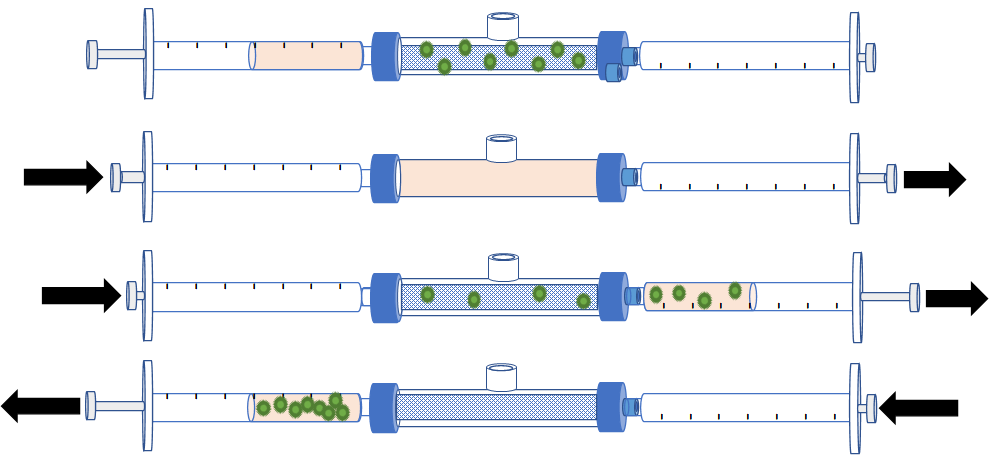 Concentration
Kit
Syringe with elution buffer
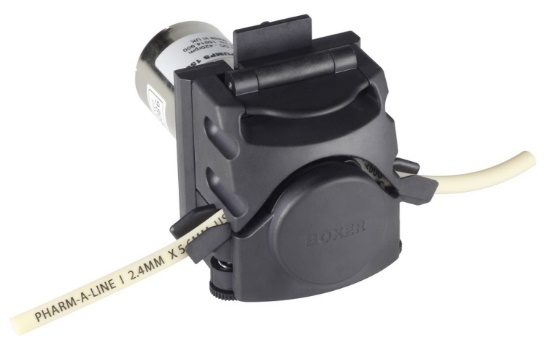 Forth
Waste
Filtrated Water
0.1 - 3 liters 
water sample
Internal 
Peristaltic Pump
Back
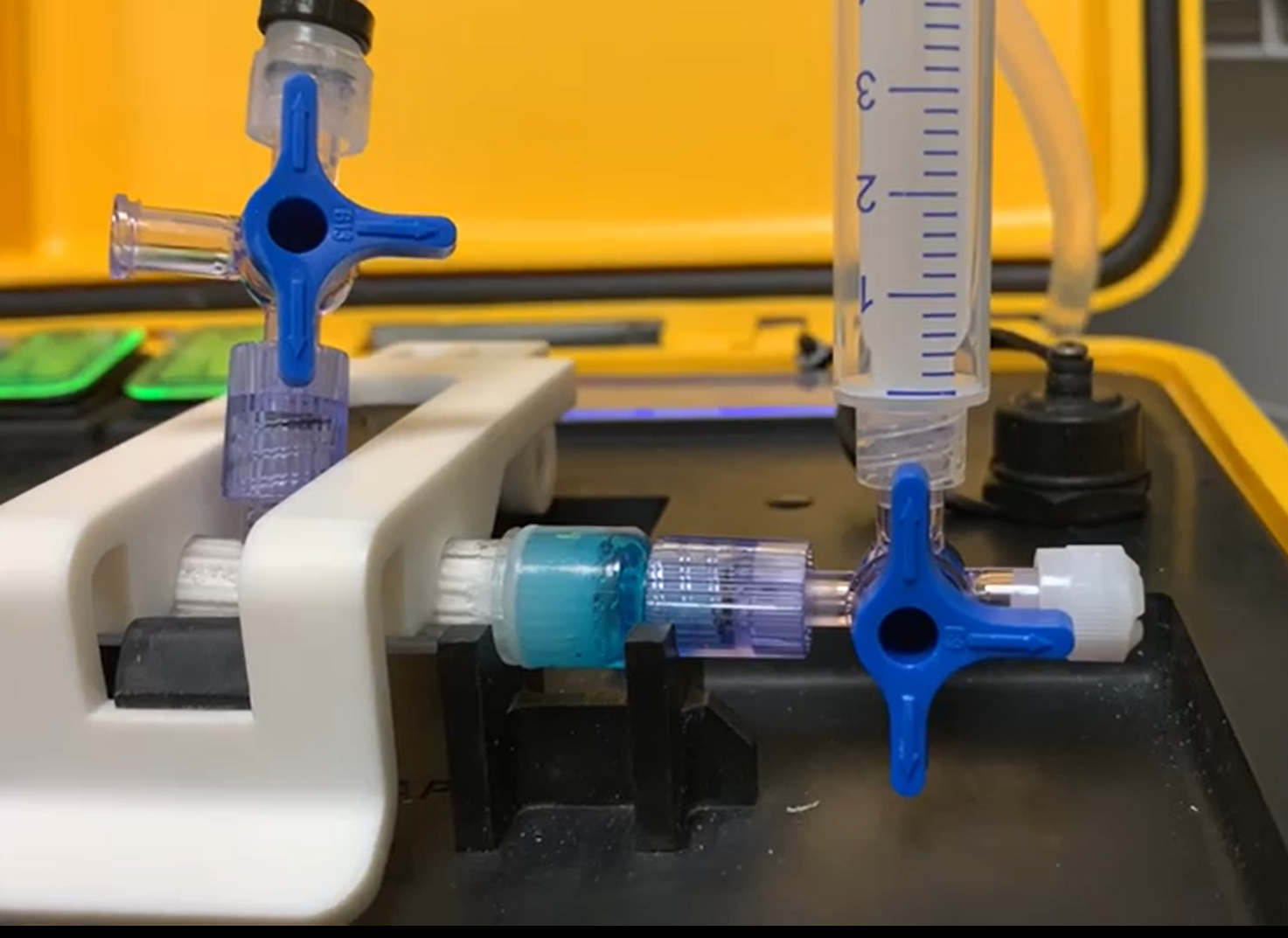 Plug the Concentration kit in the SX-CON.

Set up the valves in “Filtration Mode”.

Switch on the filtration button. 

Switch off the filtration button when all sample has been filtered.
Once the sample is filtrated, the elution step recovers the microorganism from the filter for testing.

Two syringes are used to pass 5 mL of elution buffer back and forth the filter membrane. 

The concentrated sample is ready for testing.
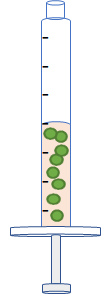 Concentrated sample
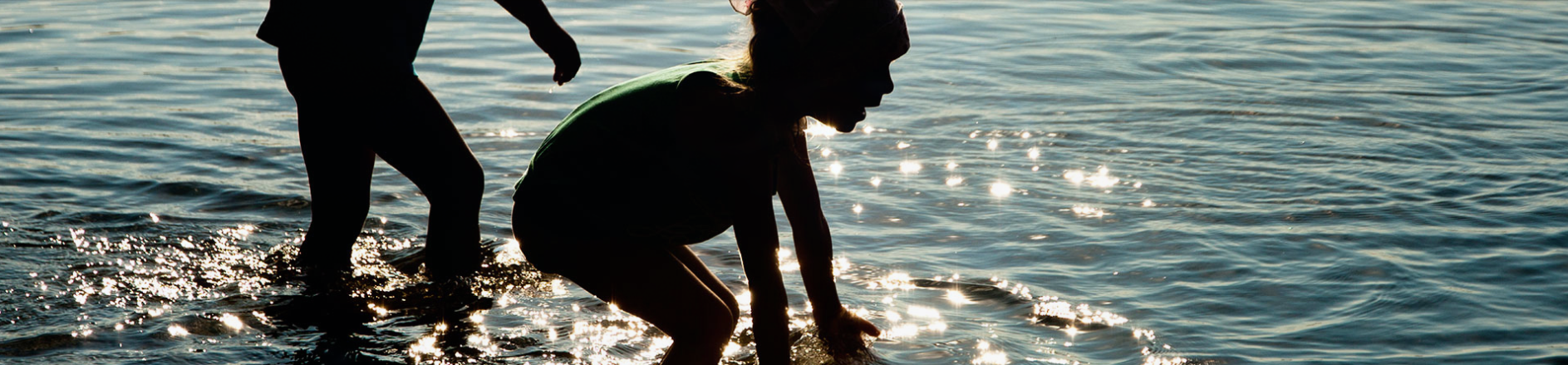 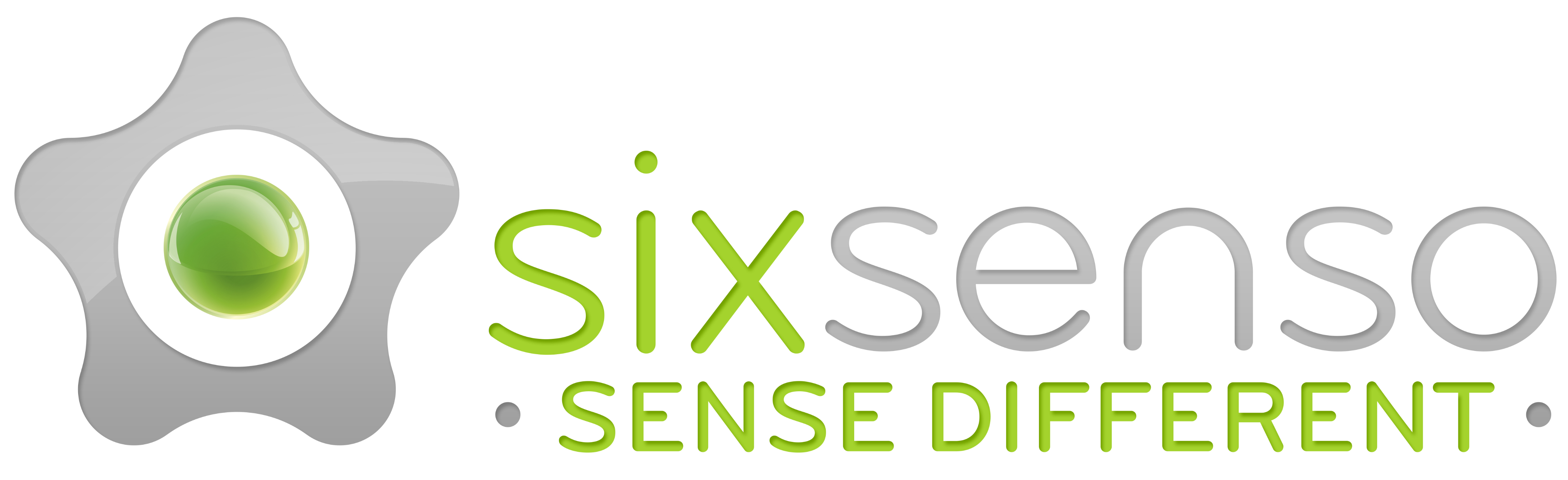 Enhance rapidly the sensitivity and representativeness of your microbiological  assessment by a pre-concentration step.
SXS-CON
Portable concentrator system
Filtration Step : Microorganism trapping
Elution Step : Microorganism recovery
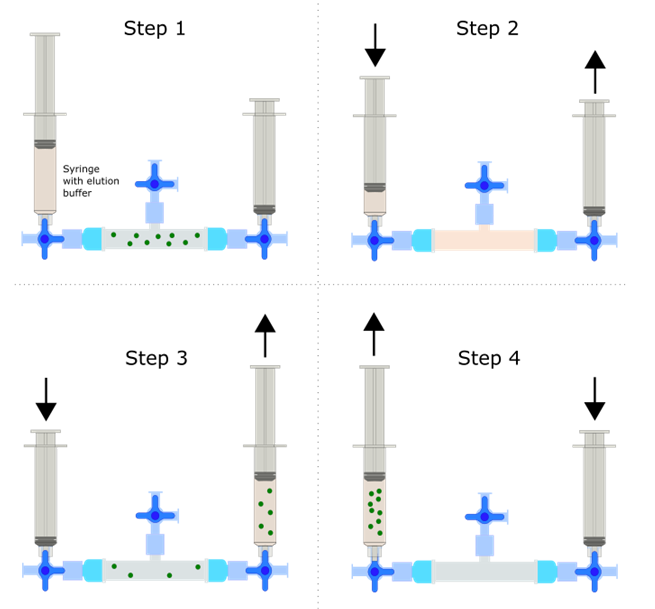 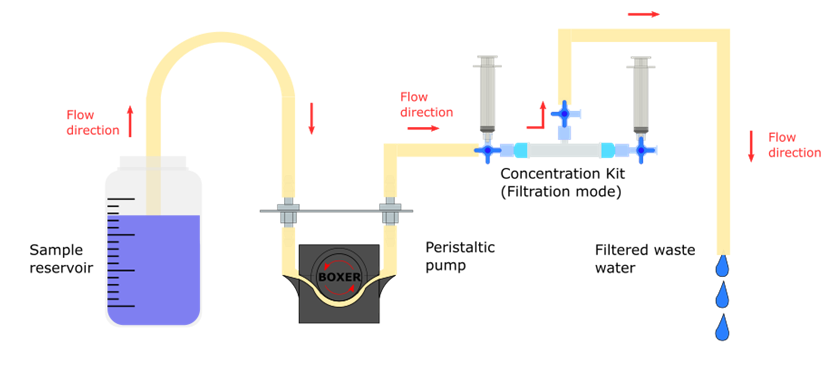 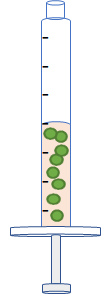 Concentrated sample
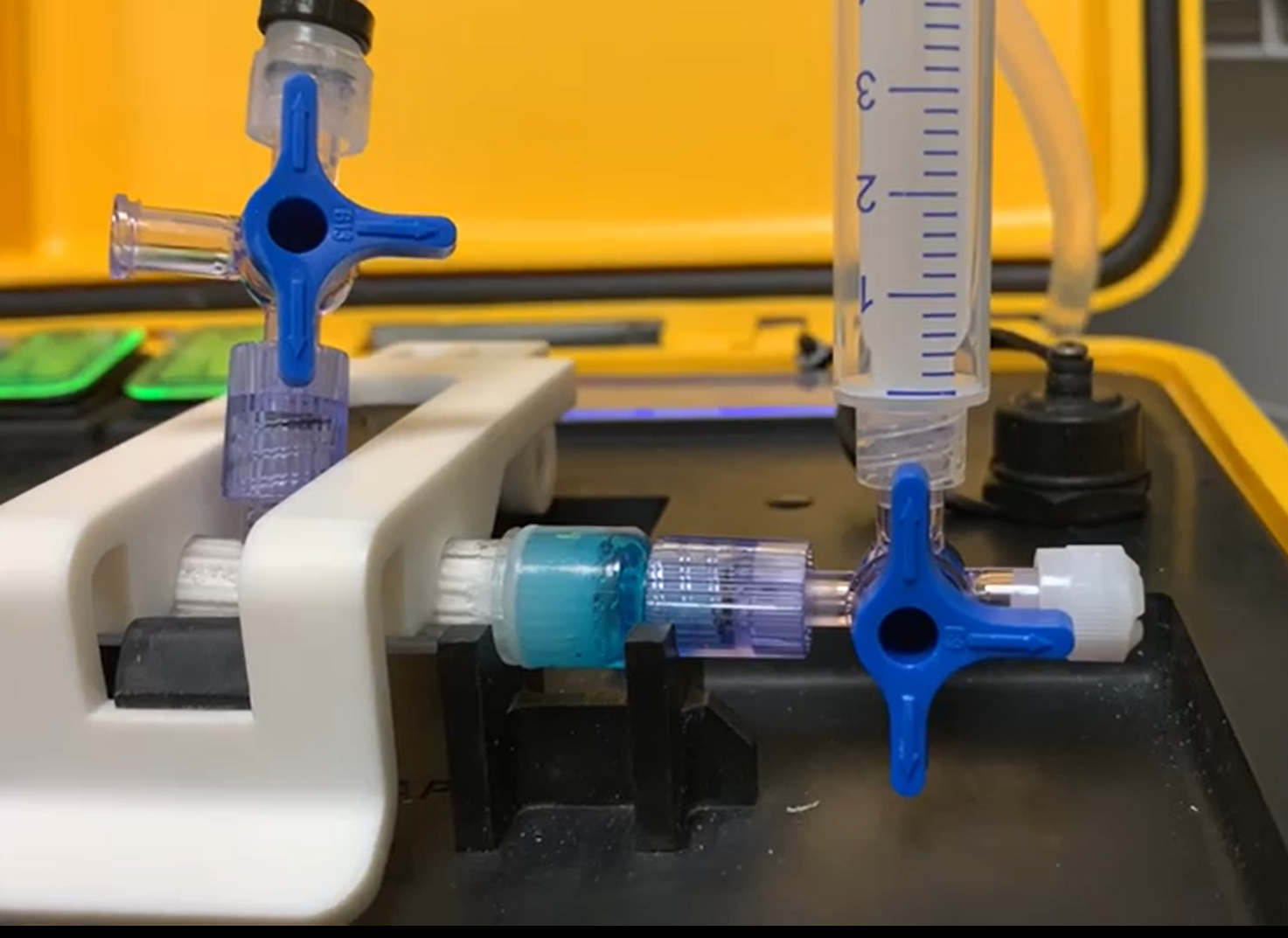 Plug the Concentration kit in the SX-CON.

Set up the valves in “Filtration Mode”.

Switch on the filtration button. 

Switch off the filtration button when all sample has been filtered.
Once the sample is filtrated, the elution step recovers the microorganism from the filter for testing.

Two syringes are used to pass 5 mL of elution buffer back and forth the filter membrane. 

The concentrated sample is ready for testing.